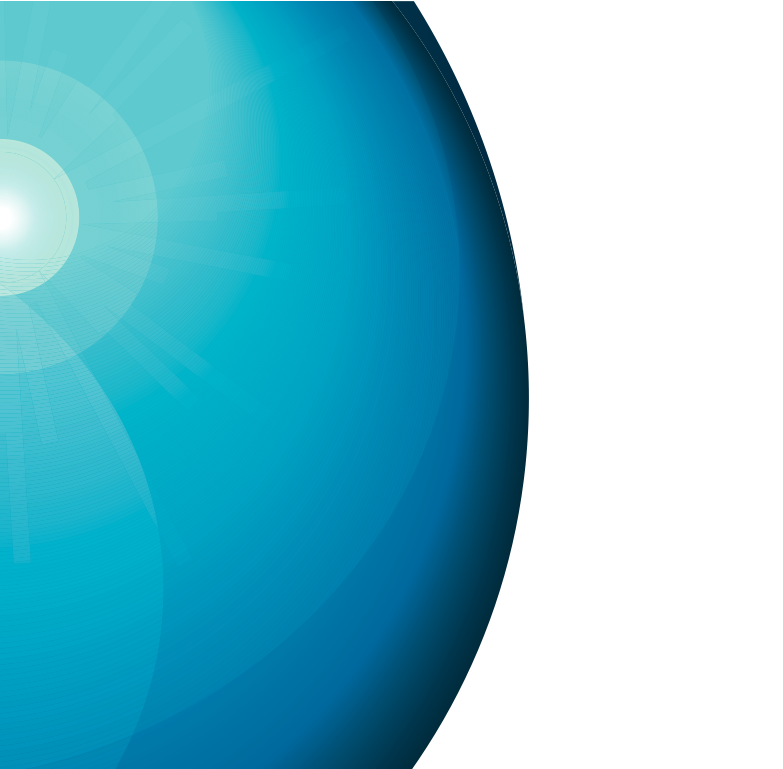 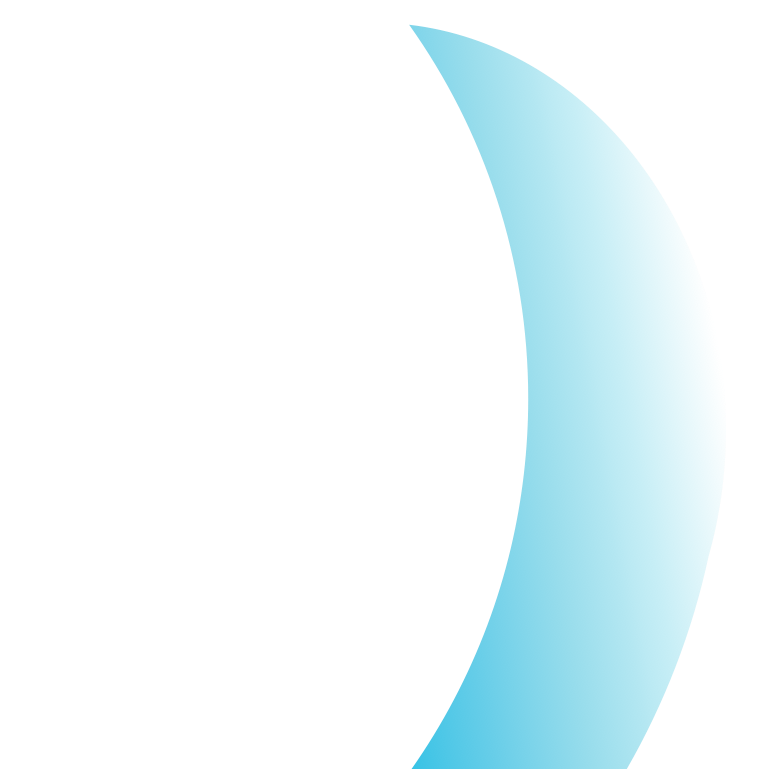 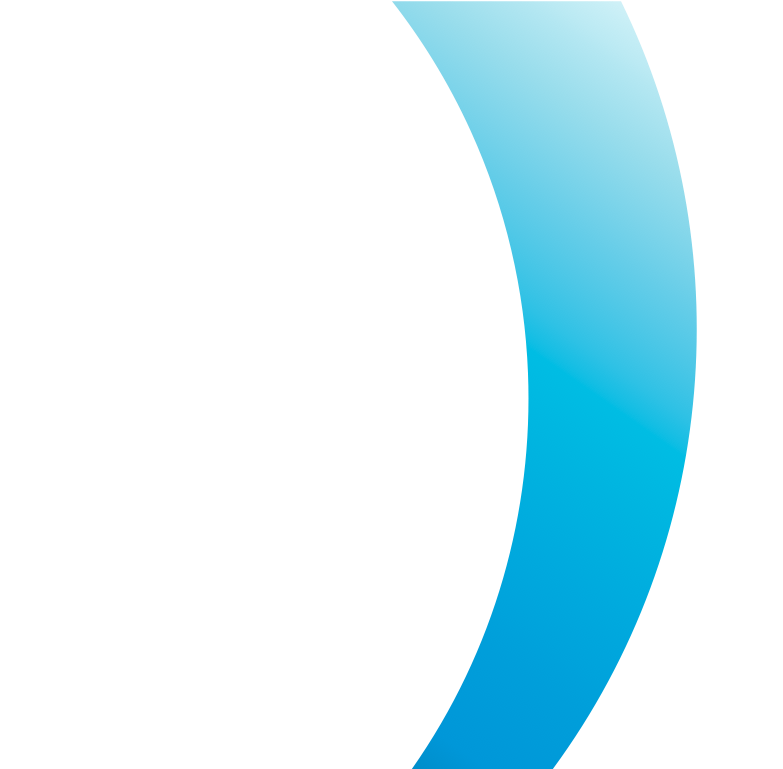 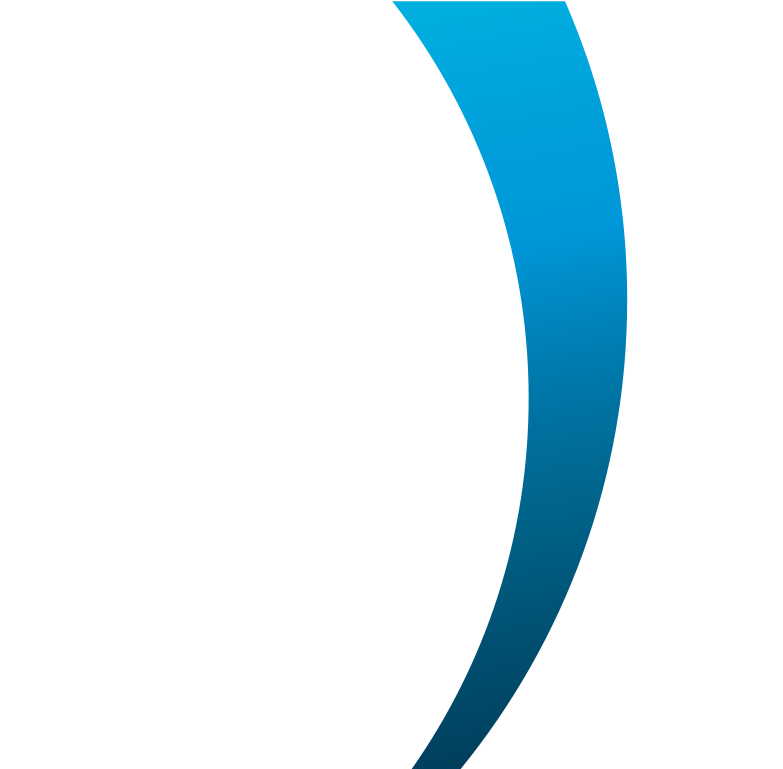 ESS
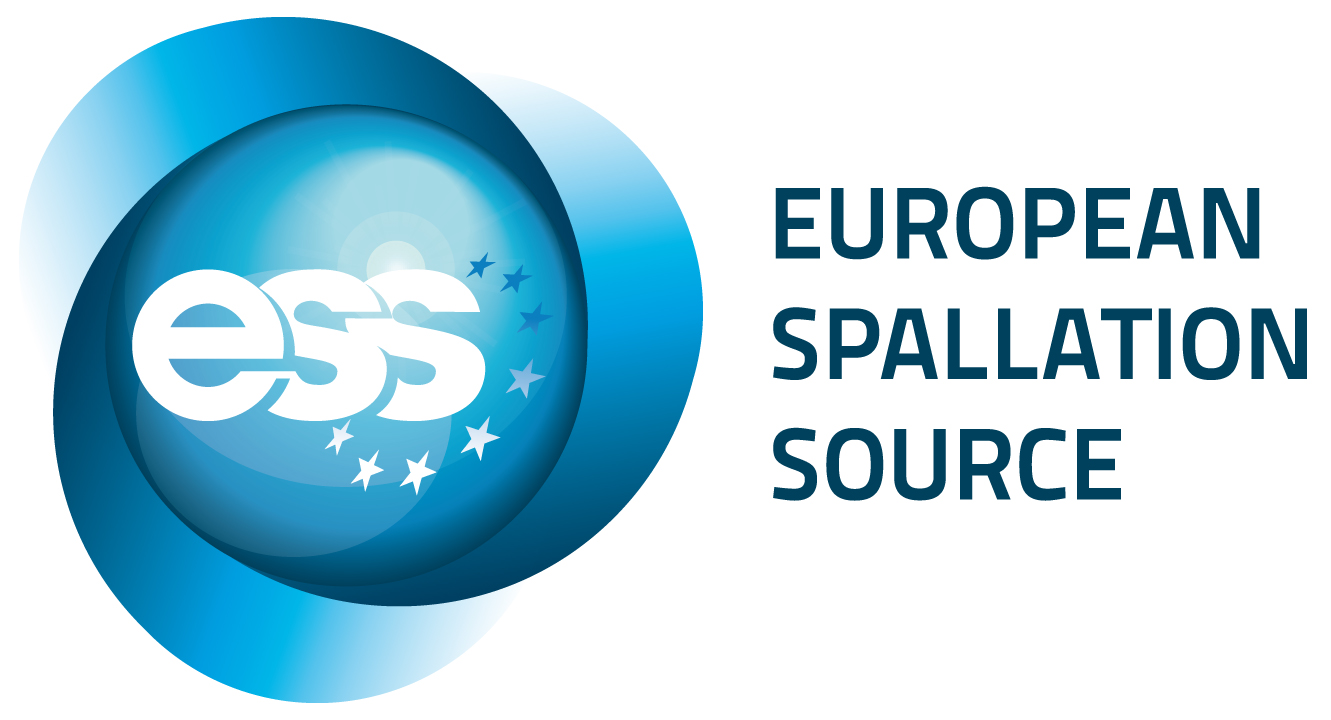 20 March-2012, Beam instrumentation workshop
Mats Lindroos
Head of accelerator division and projects
ESS , MAX-IV and Medicon Village
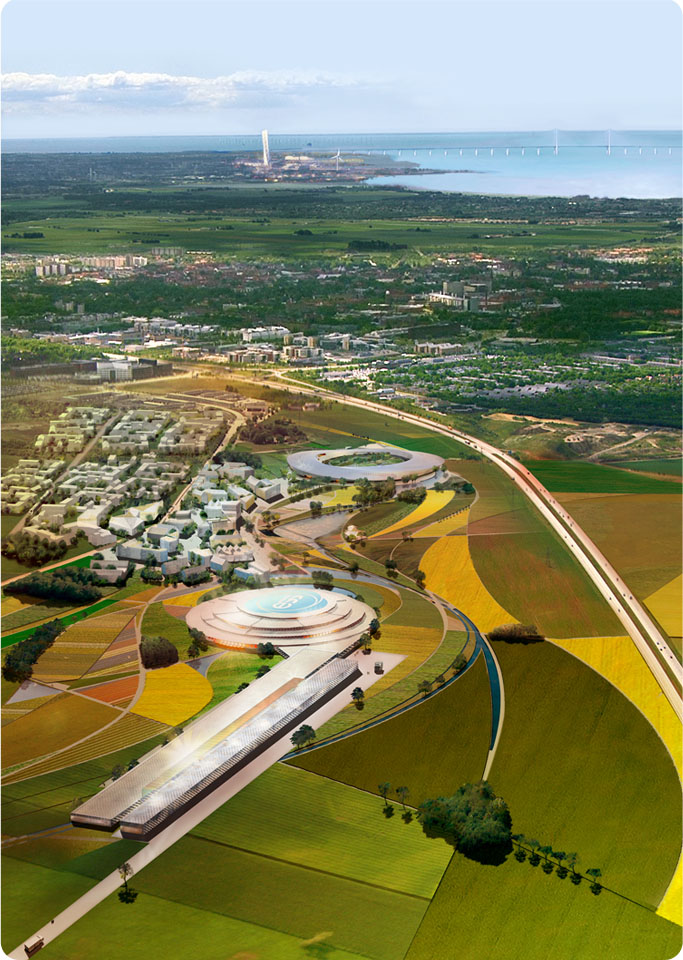 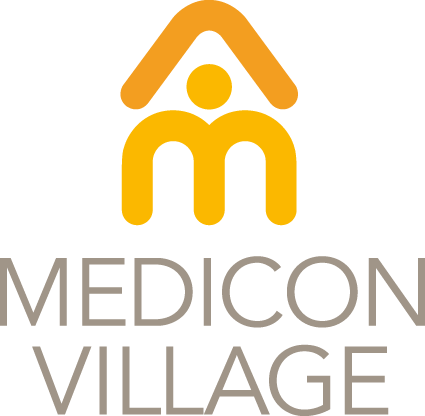 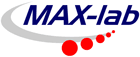 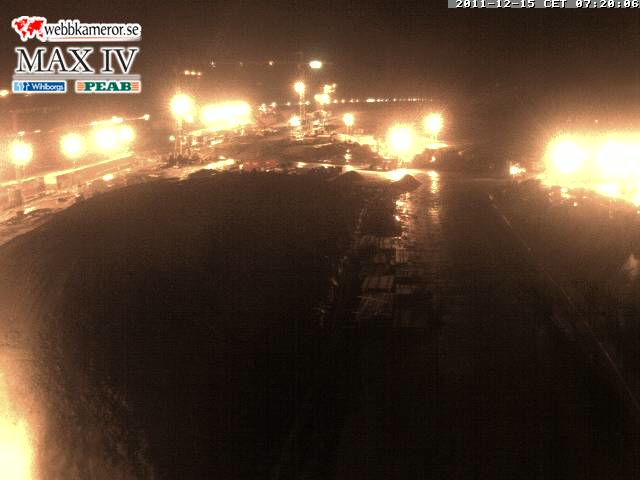 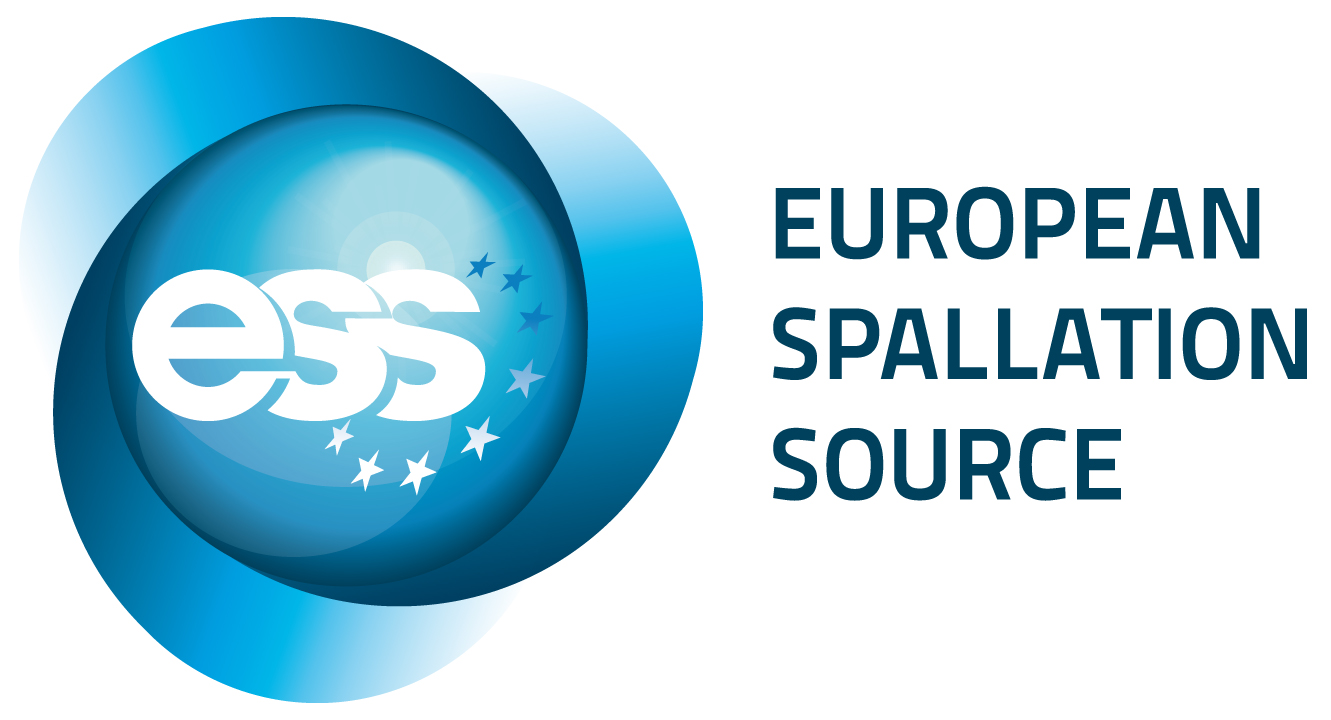 2
“Whatever the radiation from Be may be,
			    it has most remarkable properties”
?
p

Neutrons
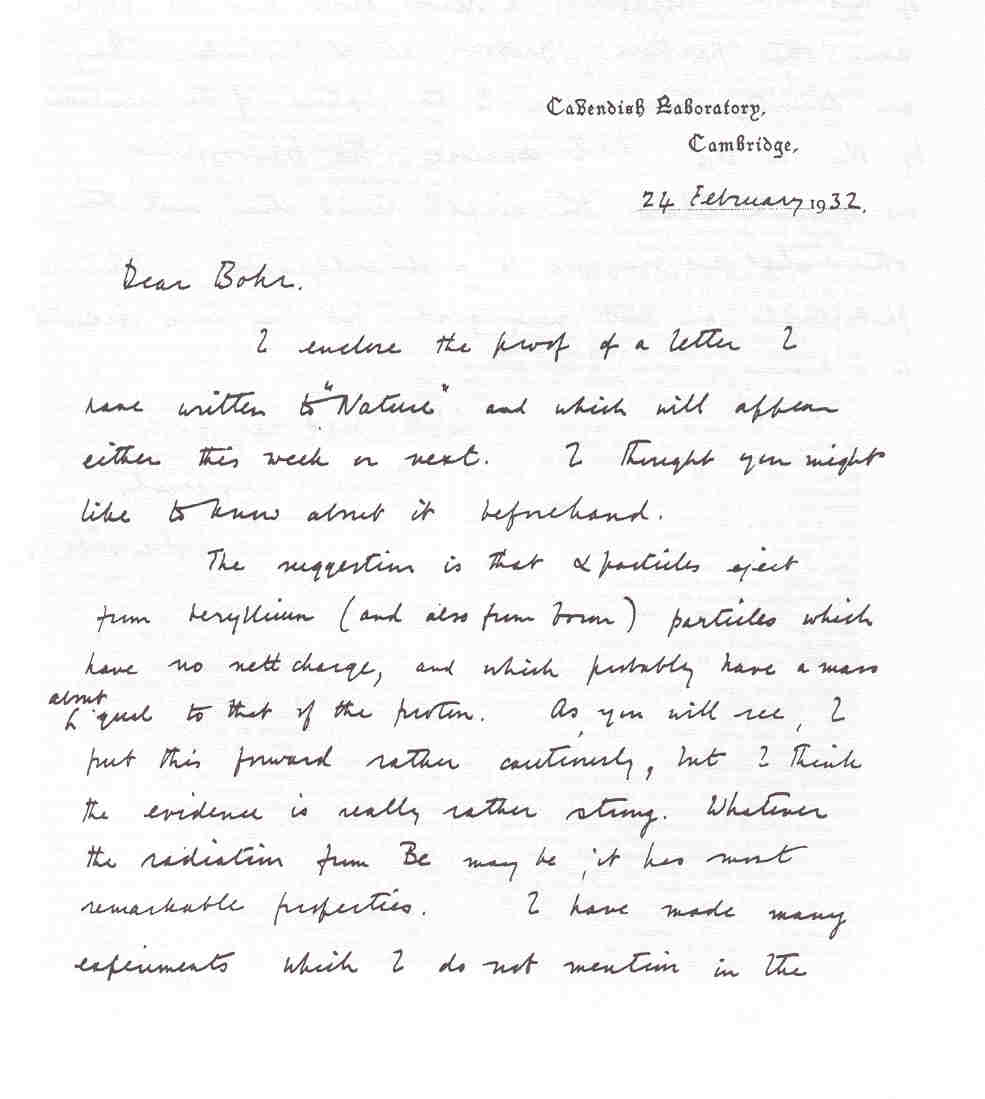 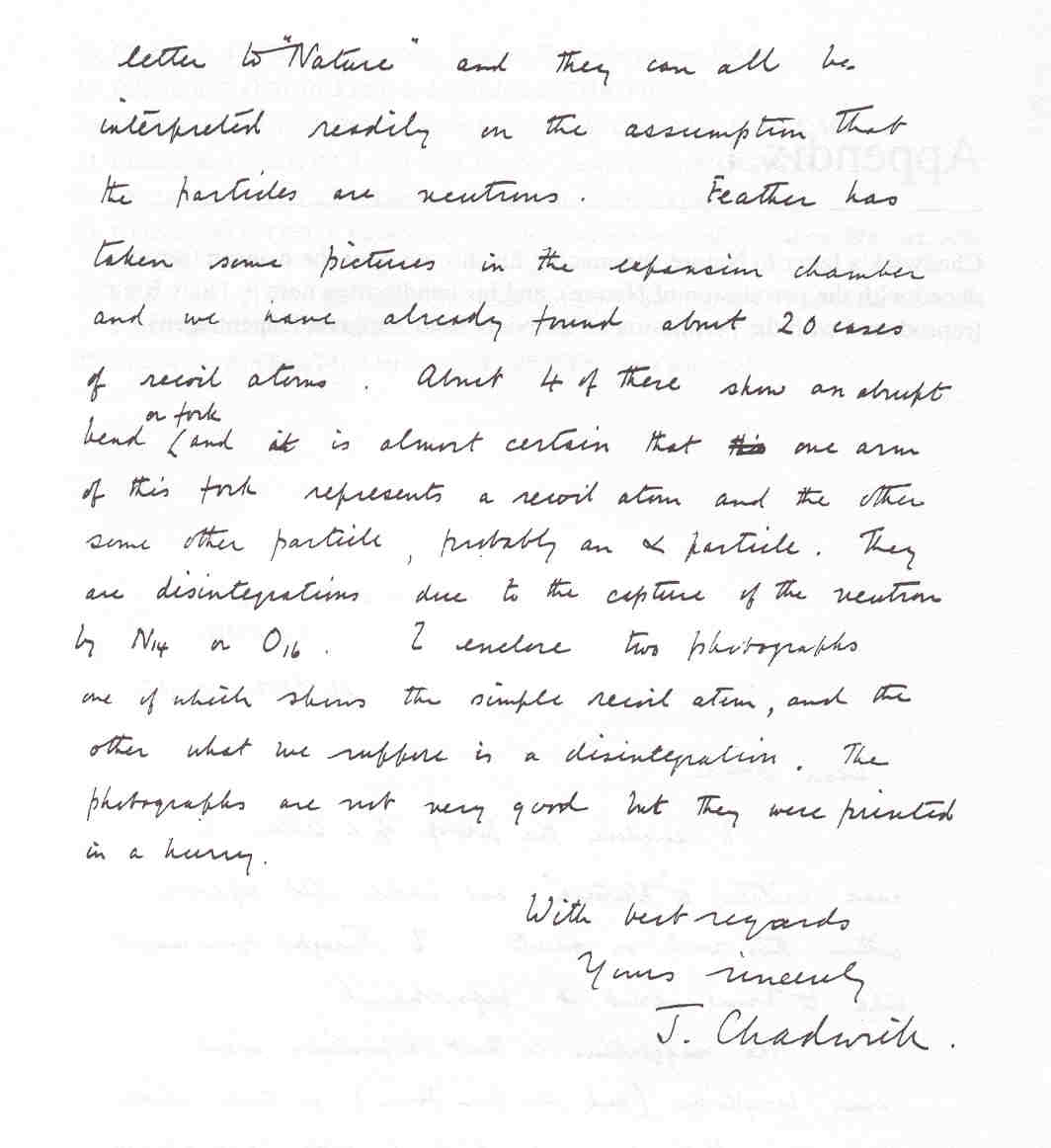 Its discovery
James Chadwick
 1932 
(α,n) reaction
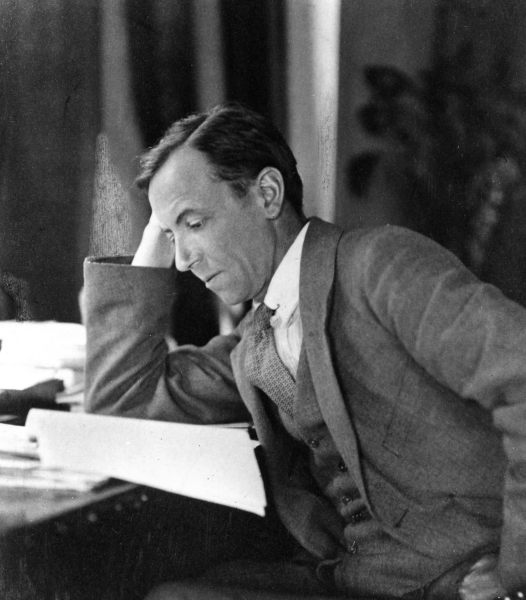 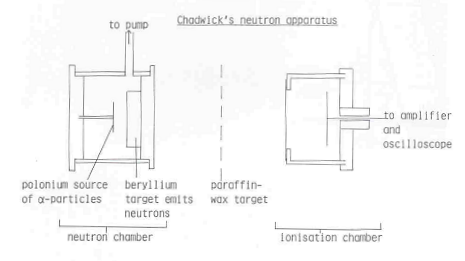 Neutrons are beautiful !
Wave    Particle     Magnetic moment  Neutral
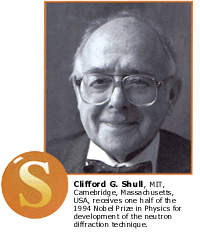 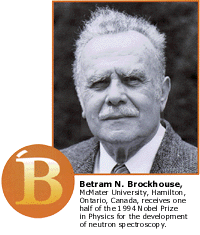 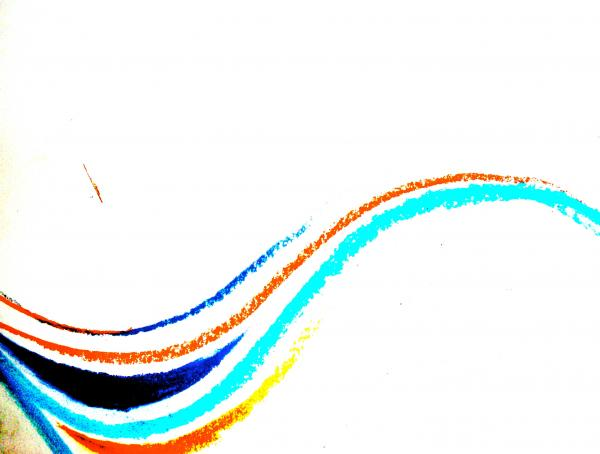 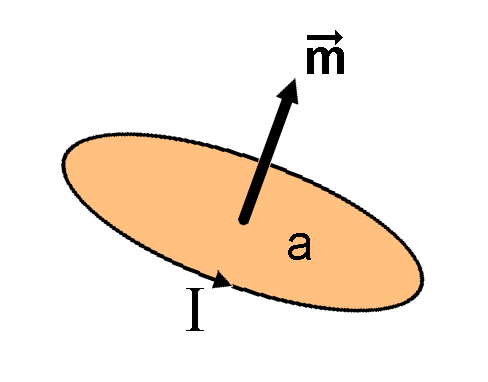 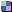 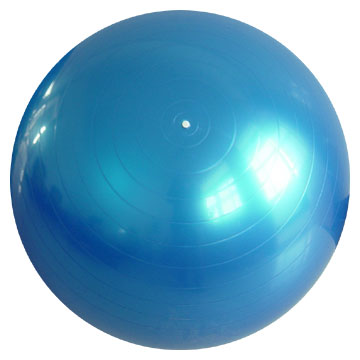 Diffractometers - Measure structures
	– Where atoms and molecules are
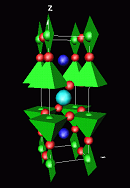 1 - 10 Ångström
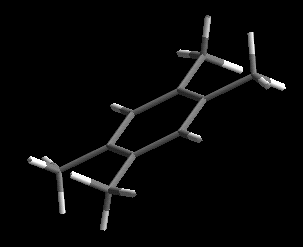 Spectrometers -  Measure dynamics
	– What atoms and molecules do
1 - 80 meV
H
Li
C
O
S
Mn
Zr
Cs
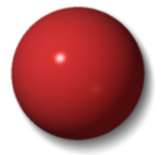 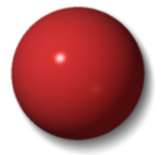 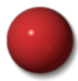 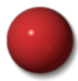 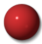 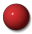 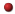 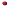 X-rays
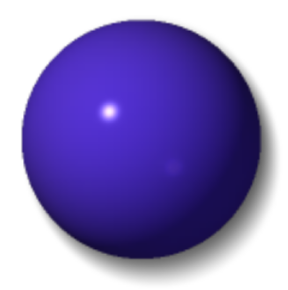 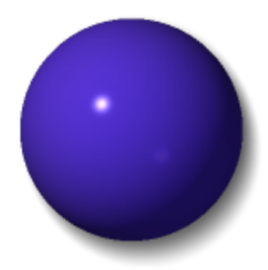 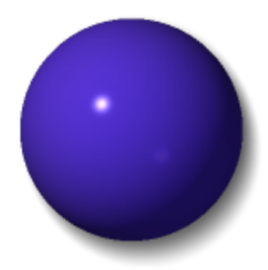 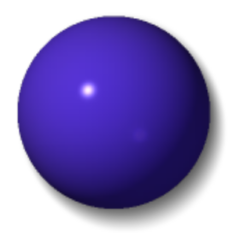 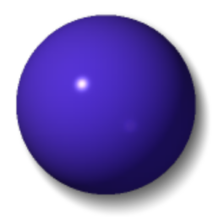 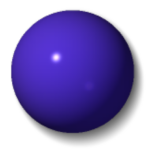 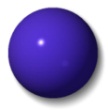 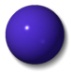 neutrons
Neutrons see the nuclei..
Neutrons and x-rays are complementary- neutrons…
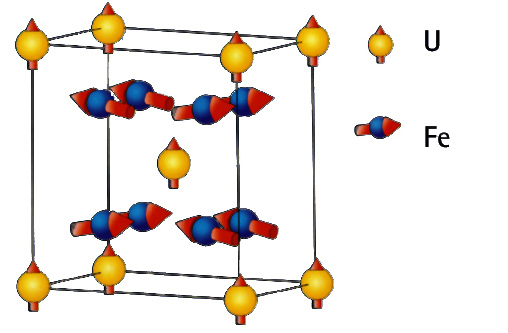 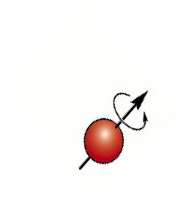 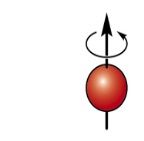 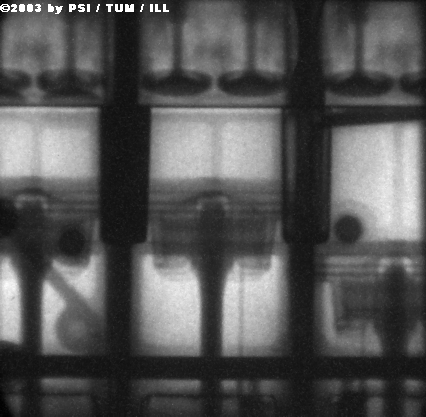 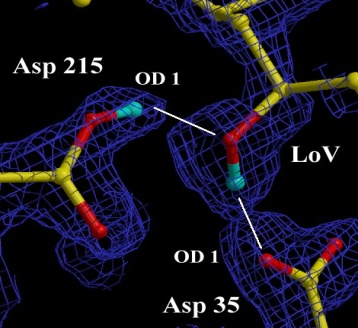 ..see magnetic atoms
..see inside materials
..see light atoms
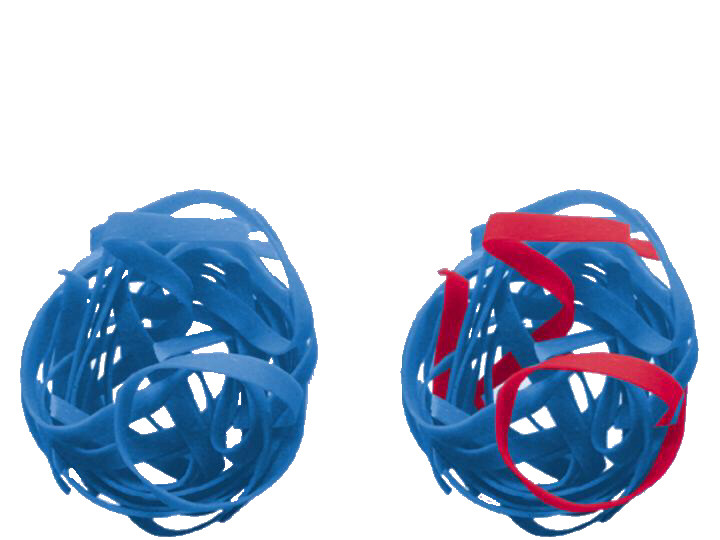 ..see atoms move
..see isotopes
Coutsey of Ian S. Anderson
[Speaker Notes: Brief description:

Neutron scatter from the nucleus and not the electrons -> penetrating, see light atoms, and magnetic structures.

Top clockwise:

Neutron Radiograph (from Munich) of an operating BMW engine
X-rays reveal the protein crystal structure – neutrons reveal the positions of the H atoms which are key to the catalytic activity
Isotope contrast (H/D in this case) allows specific strands to be picked out in this complex polymer
Neutrons have mass similar to atoms – and can measure dynamics easily. This is a CH4 electrolyte – the H is transferred via a rotation and cross over mechanism – revealed by neutrons
Neutrons have a magnetic moment. Most magnetic structures have been determined with neutrons. Can also be applied to magnetic dynamics e.g. Spin waves – important in studies of high Tc materials.]
ESS – multi-science with neutrons
Materials science	   	   Bio-technology	  	Nano science	 
Energy Technology  	   Hardware for IT	  	Engineering science
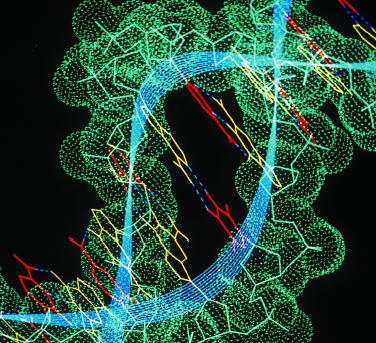 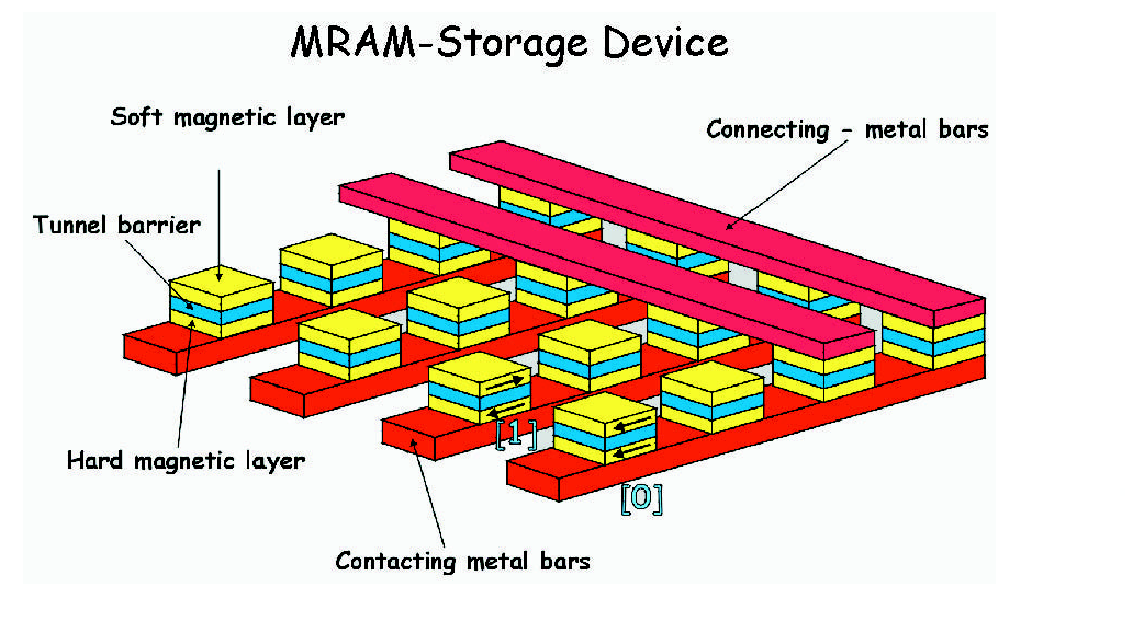 Neutrons can provide unique and      information on almost all materials.

 Information on both structure and   dynamics  simulaneously. ”Where are   the atoms and what are they doing?”

 6000 primary users in Europe today                           and 6000 secondary users.  Access based on peer review.

- Science with neutrons is limited   by the intensity of today’s sources
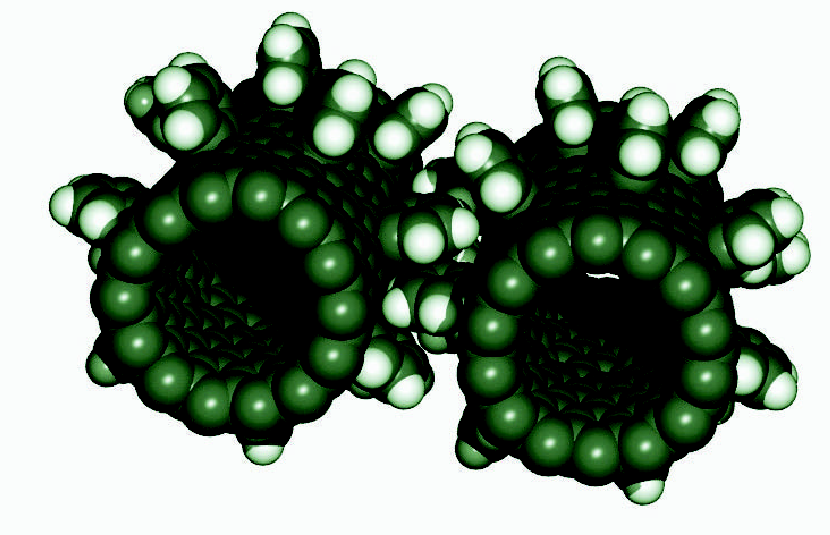 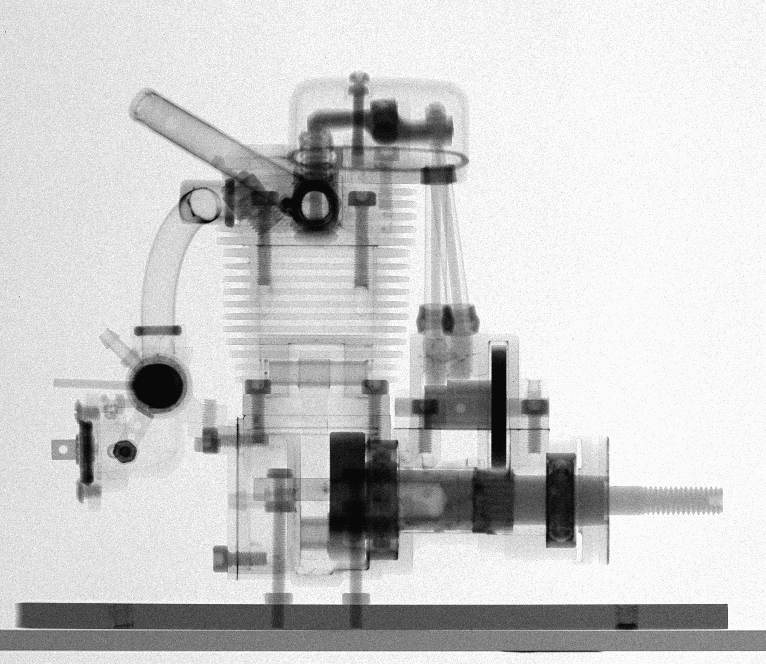 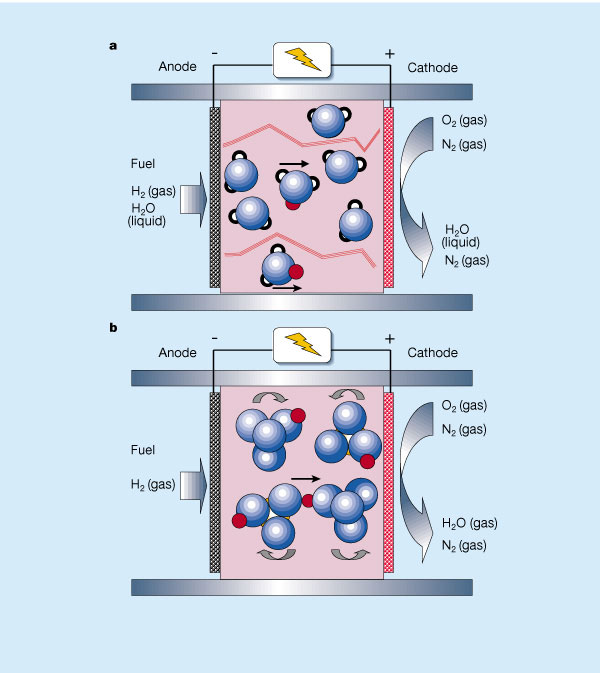 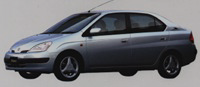 7
[Speaker Notes: The development of neutron scattering over the past 40 years has been from the initial studies of basic solid state physics in model systems, to detailed studies of complex systems with applications. Similar development can be xepceted in the next 40 years.]
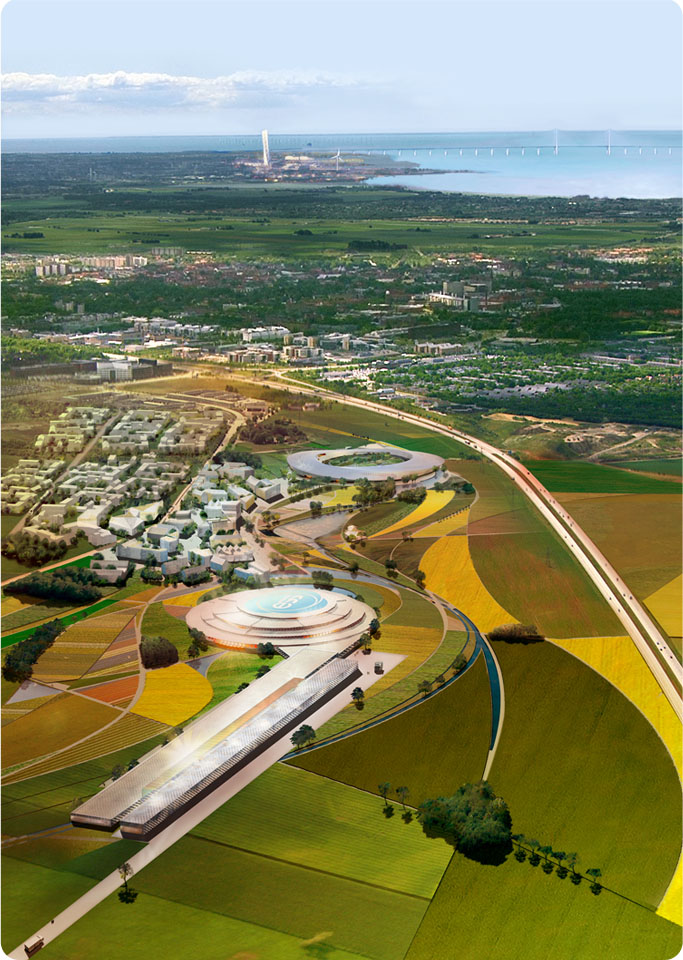 ESS program Goal
Neutrons at ESS in Lund before the end of the decade!
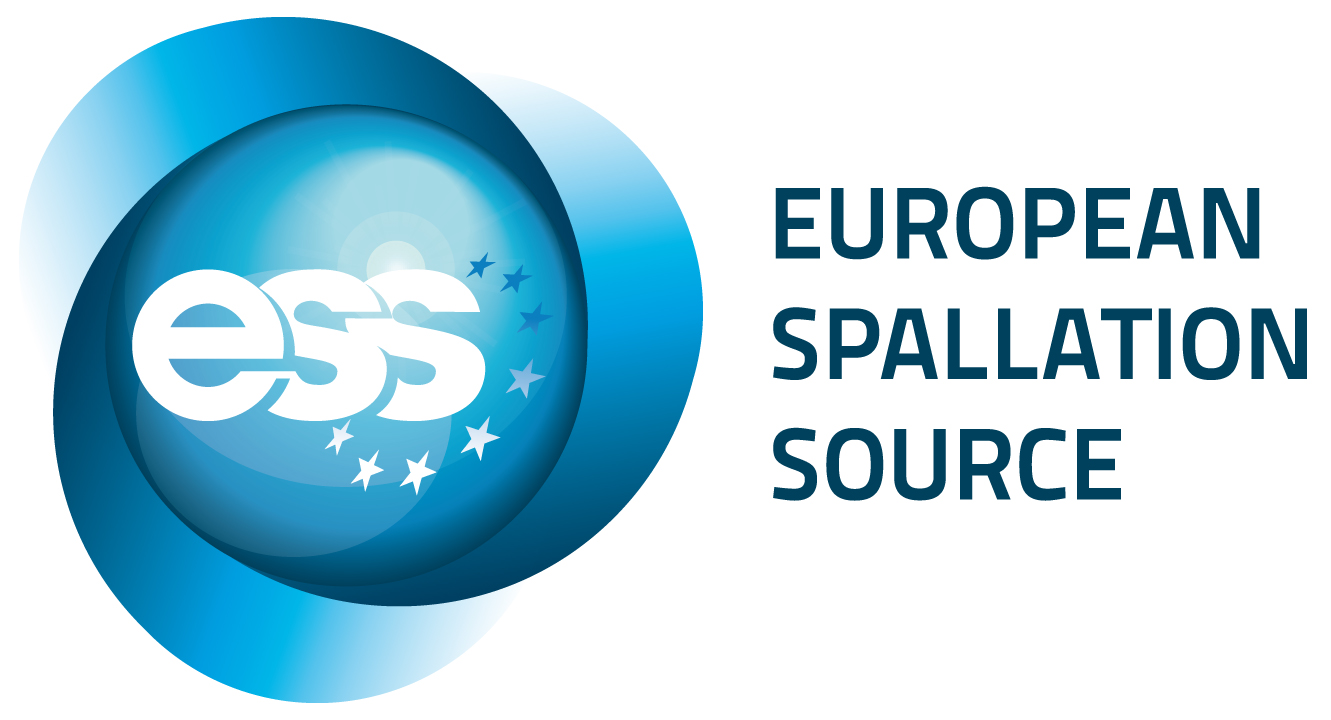 Evolution of the performance of neutron sources
ESS
1020
SNS
ISIS
ILL
HFIR
NRU
MTR
1015
IPNS
NRX
HFBR
ZINP-P/
FRM-II
WNR
KENS
SINQ
X-10
ZINP-P
Effective thermal neutron flux n/cm2-s
1010
CP-2
CP-1
Berkeley 37-inch cyclotron
105
350 mCi
Ra-Be source
Steady State Sources
Pulsed Sources
1
Chadwick
1930
1940
1950
1960
1970
1980
1990
2000
2010
2020
(Updated from Neutron Scattering, K. Skold and D. L. Price, eds., Academic Press, 1986)
Why ESS? - High  time average and peak flux
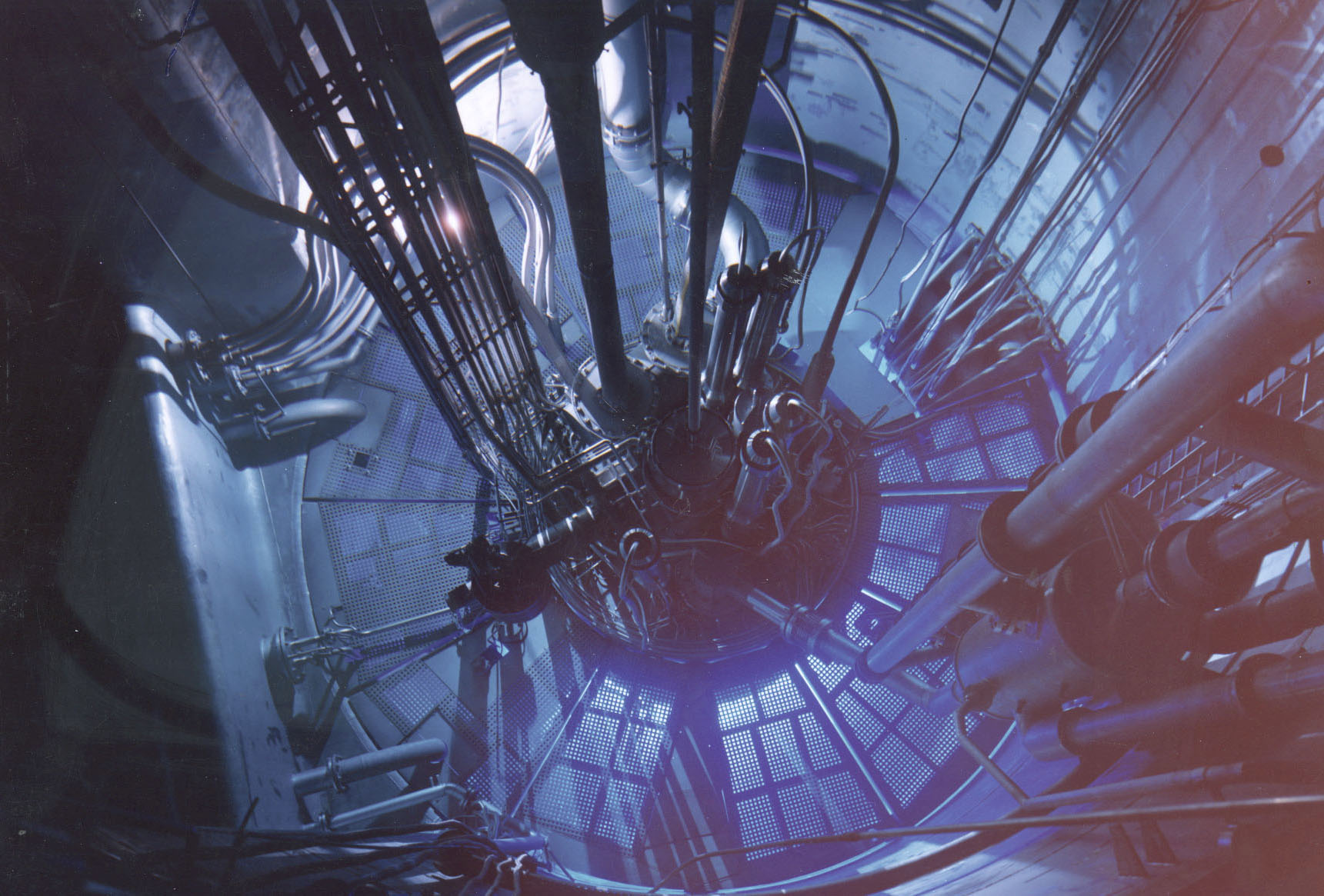 J-PARC
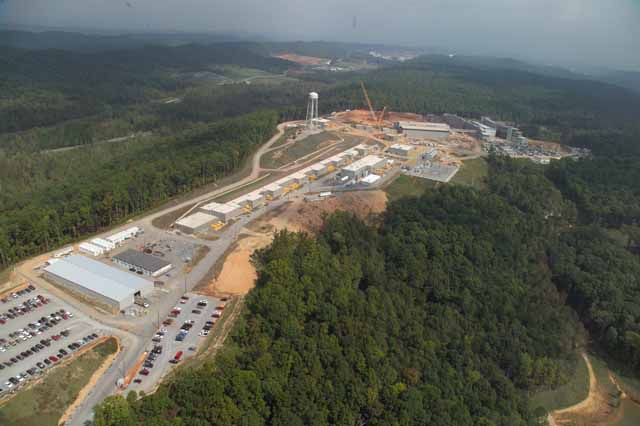 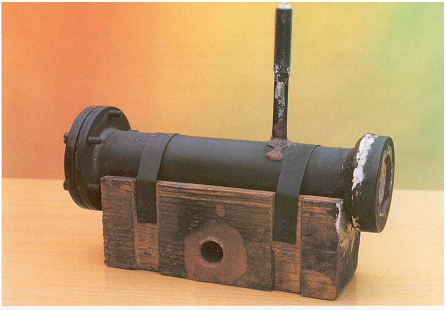 14
1,6x10
14
1,4x10
14
1,2x10
14
1,0x10
/s/str/Å]
2
13
8,0x10
13
6,0x10
13
Instantaneous brightness [n/cm
4,0x10
13
2,0x10
0,0
0
500
1000
1500
2000
2500
3000
m
Time [
s]
Why ESS? – Long Pulse and cold neutrons
Many research reactors in Europe are aging and will be closed before 2020
Up to 90% of the use is with cold neutrons
There is a urgent need for a new high flux cold neutron source in Europe
The vast majority of users will profit from a pulsed structure
A large fraction of the users are fully satisfied by a long pulse source (approx 2 ms, 20 Hz)
Existing short pulse sources (ISIS, JPARC and SNS) can supply the present and imminent future need of short pulse users
300 kj/pulse
“Pulsed cold neutrons will always be long pulsed as a result of the moderation process”
F. Mezei, NIM A, 2006
Fundamental physics at ESS
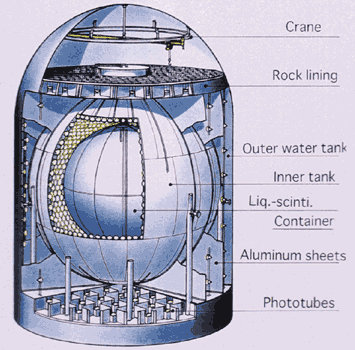 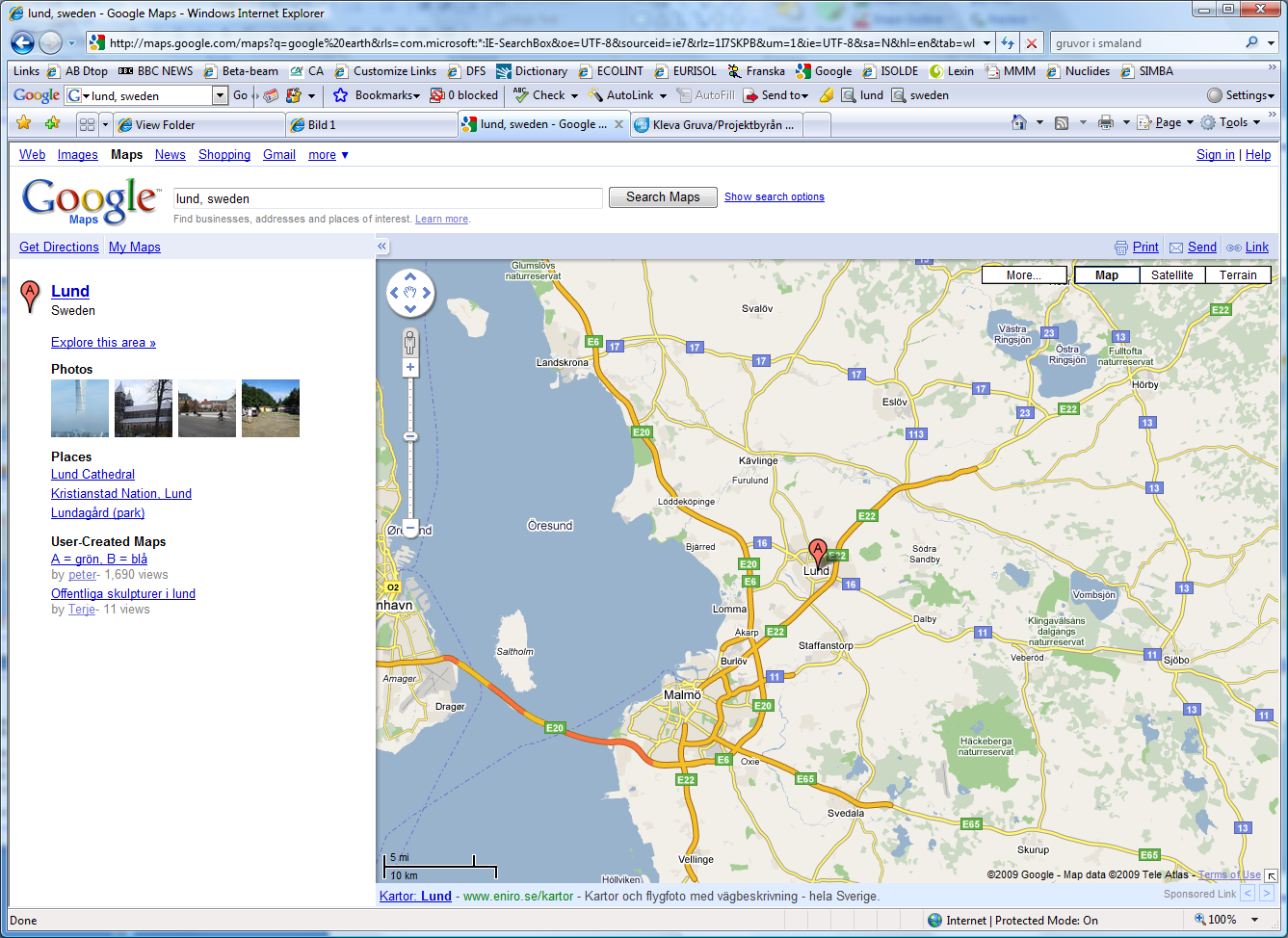 2019: What are they doing in Lund?
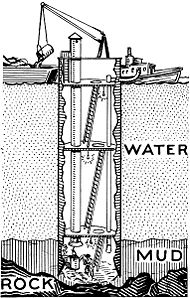 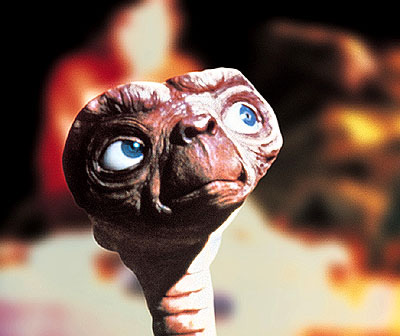 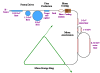 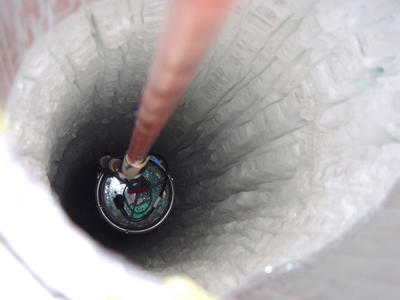 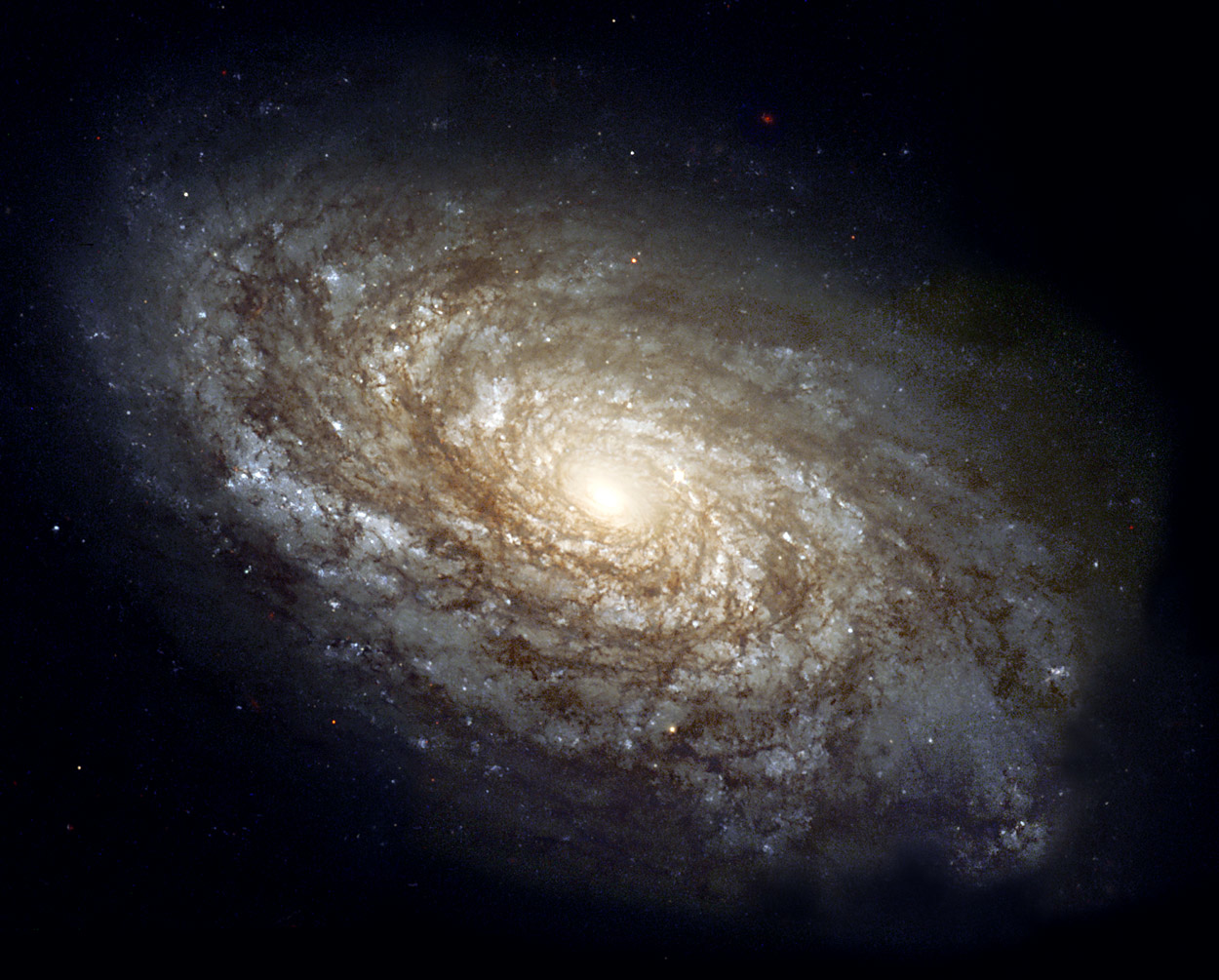 Workshop on fundamental physics at ESS held in Lund in December 2009 on possibilities for Neutron, Nuclear, Neutrino, Muon and medical physics at ESS
All presentation available at 3N2MP website: http://indico.hep.lu.se//conferenceDisplay.py?confId=896
ESS accelerator designHigh level objectives
ESS accelerator high-level technical objectives:

5 MW long pulse source
-2.86 ms pulses
-50 mA pulse current
-14 Hz
-Protons (H+)	
-Low losses
-High reliability, >95%
-Low heat loss cryostats 
for minimum energy 
consumption
-Flexible design for 
a future power upgrade
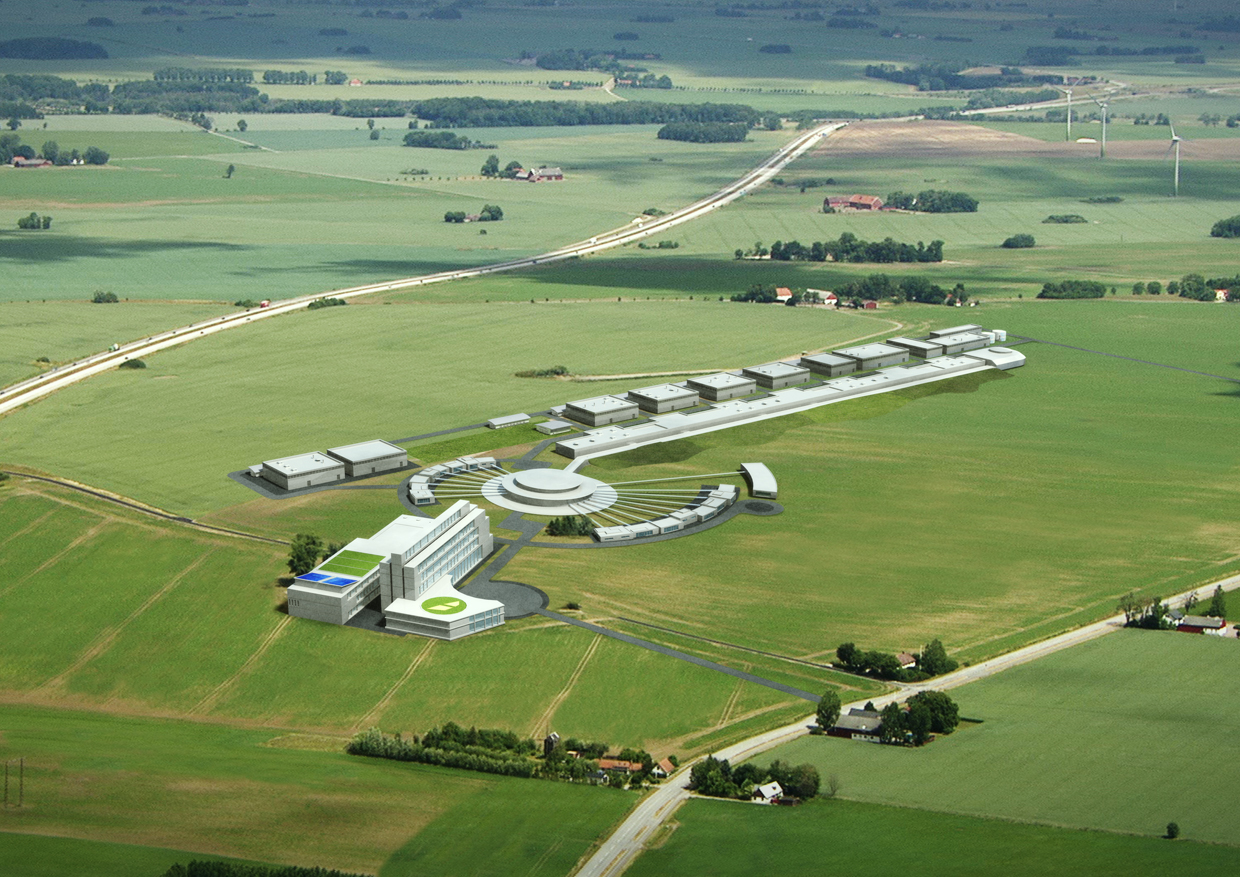 Accelerator Design Update
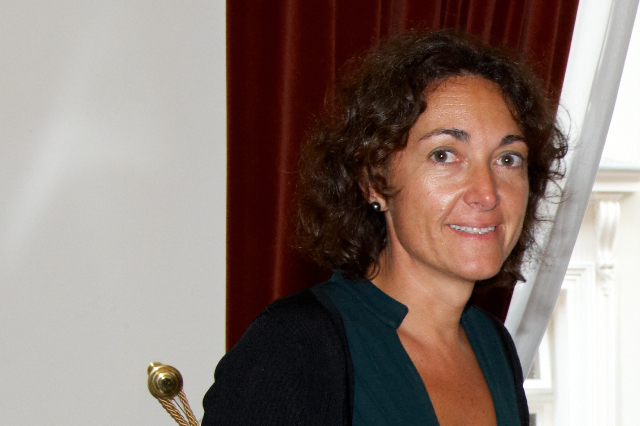 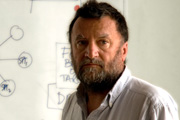 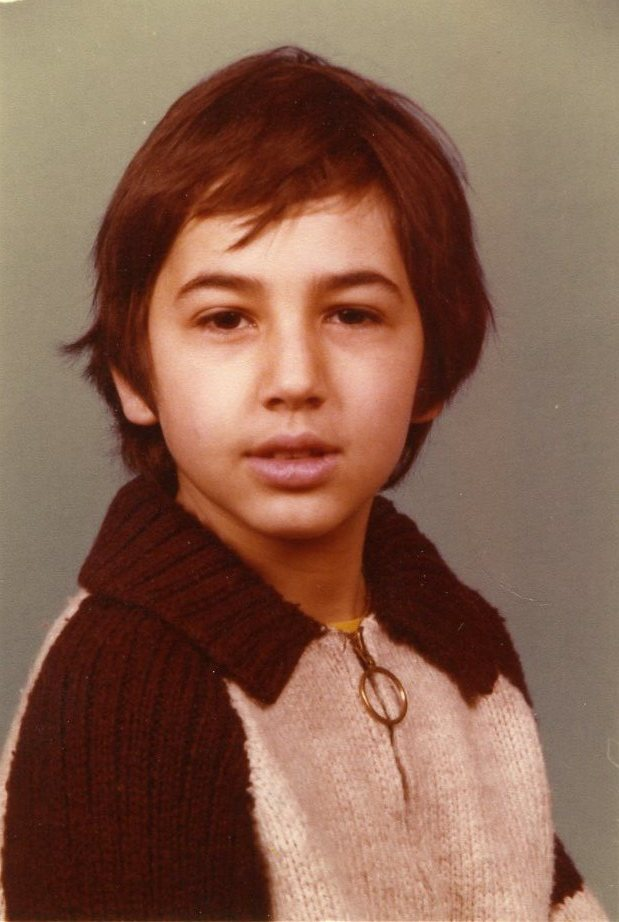 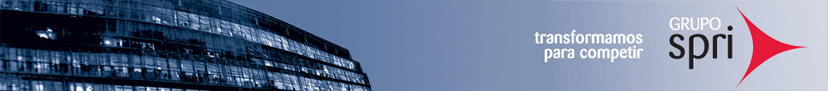 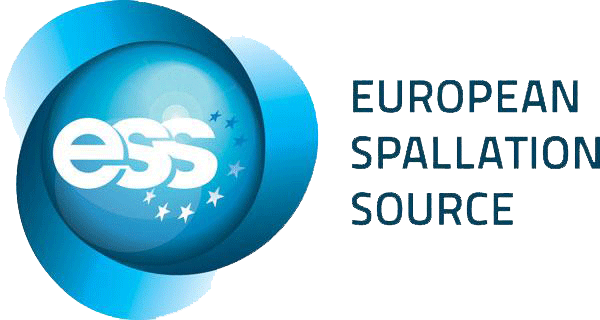 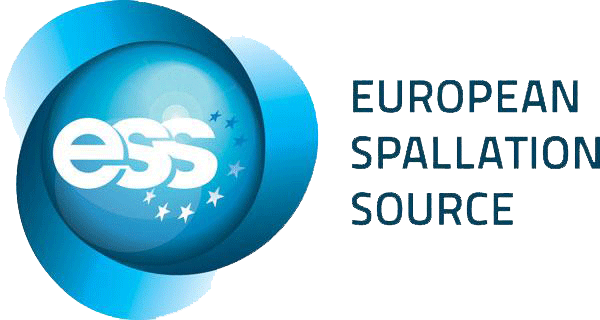 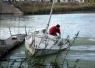 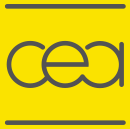 Steve Peggs
Cristina Oyon
Romuald Duperrier (30 years ago)
David McGinnis
Work Package (work areas)

1. Management Coordination – ESS AB (Mats Lindroos)
2. Accelerator Science – ESS AB (Steve Peggs)
(3. Infrastructure Services – now ESS AB!)
4. SCRF Spoke cavities – IPN, Orsay (Sebastien Bousson)
5. SCRF Elliptical cavities – CEA, Saclay (Guillaume Devanz)
6. Front End and NC linac – INFN, Catania (Santo Gammino)
7. Beam transport, NC magnets and Power Supplies – Århus University (Søren Pape-Møller)
8. RF Systems – ESS AB (Dave McGinnis)
19. P2B: Test stands – Uppsala University (Roger Ruber)
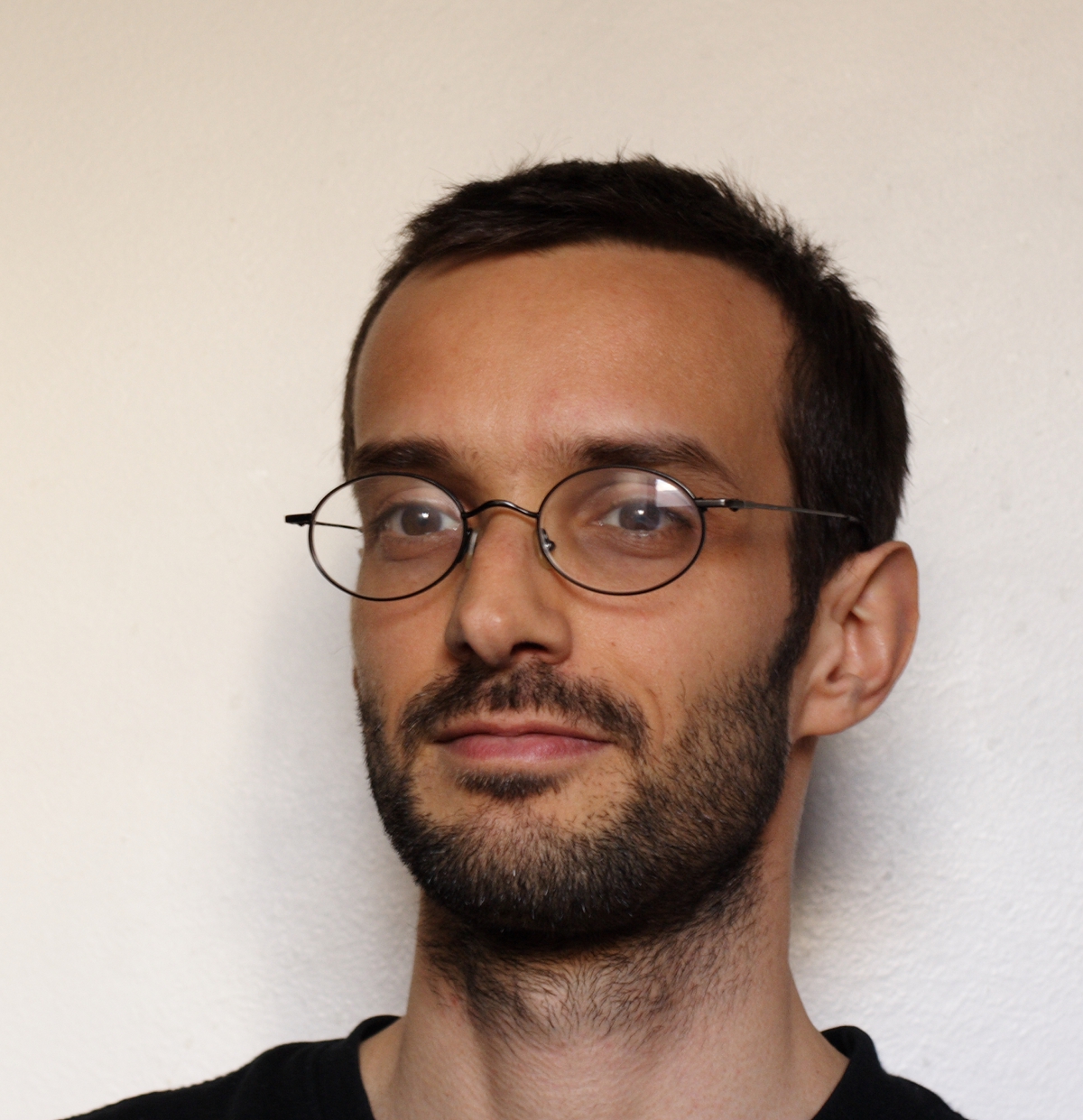 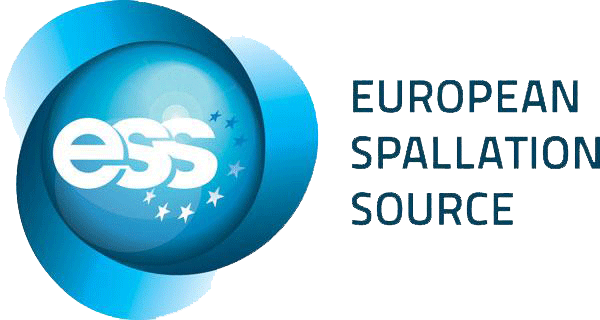 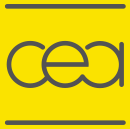 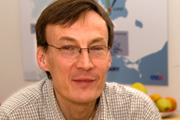 Guillaume Devanz
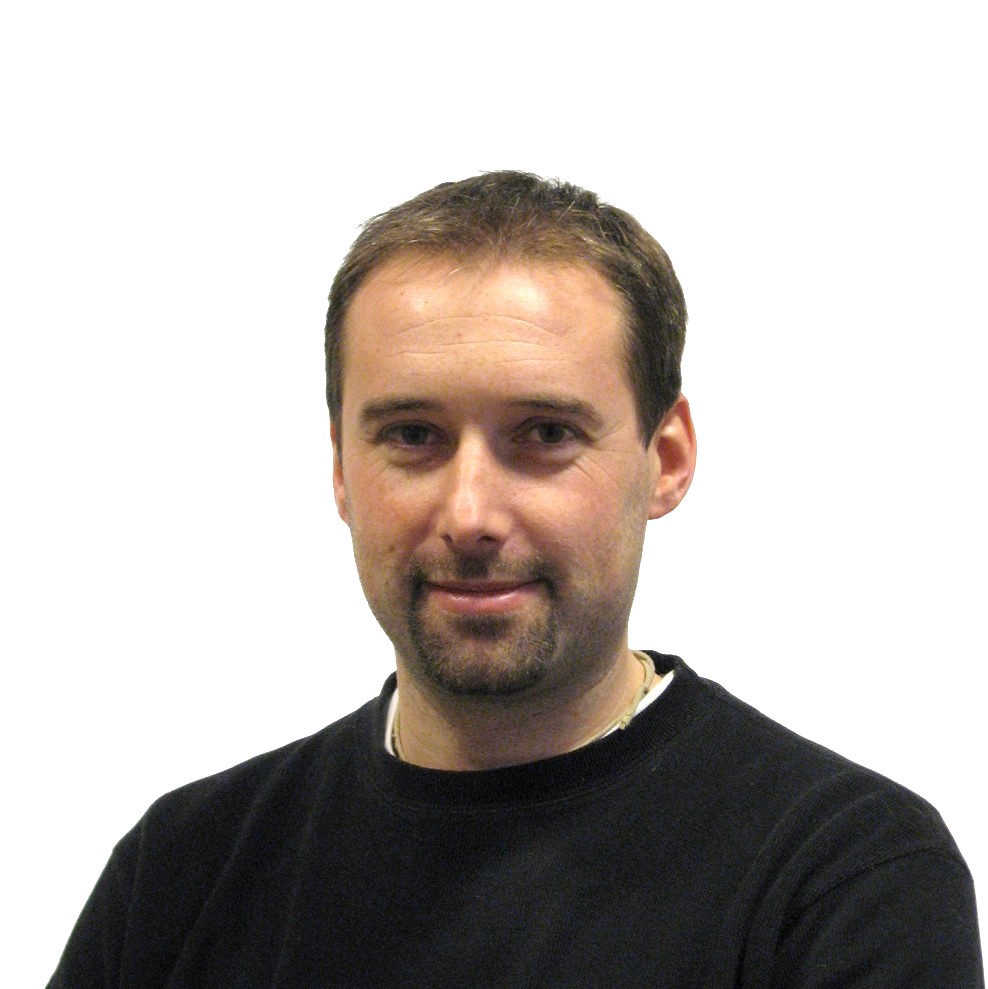 Mats Lindroos
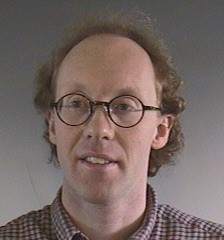 Sebastien Bousson
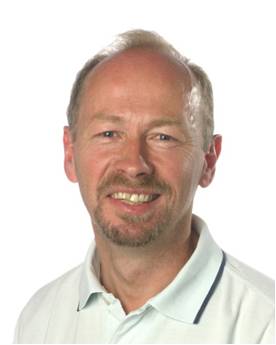 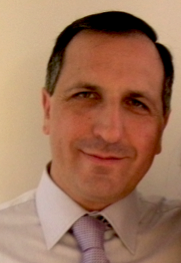 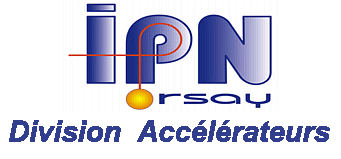 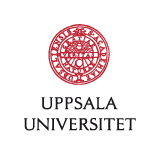 Roger Ruber
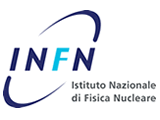 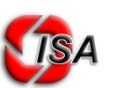 Søren Pape Møller
Santo Gammino
The visions – some of the “Higgs” of ESS
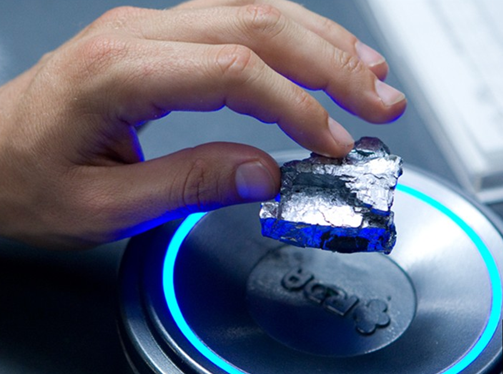 Room Temperature Super Conductors
Sterile neutrinos
Hydrogen storage substrate
Neutron electric dipole moment
Efficient membrane for fuel cells
Flexible and highly efficient solar cells
Carbone nano-tubes for controlled drug release
Self healing materials – smart materials
Spin-state as a storage of data (1023 gain in capacity)
CO2 sequestration
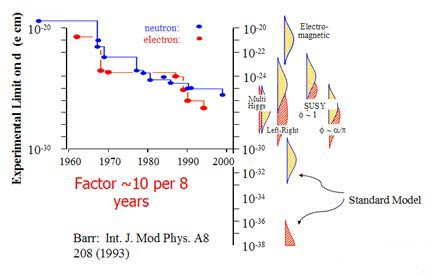 Unobtainium
Avatar
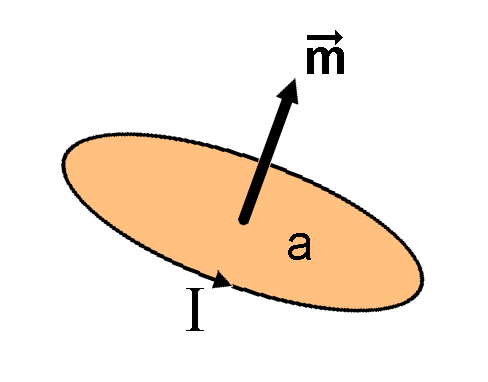 14
International collaboration
Sweden, Denmark and Norway
covers 50% of cost
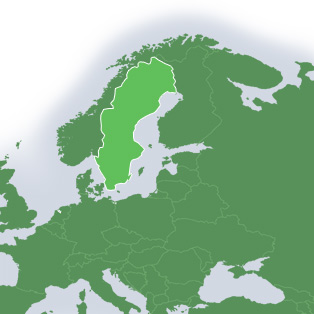 17 Partners today
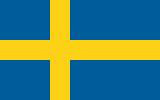 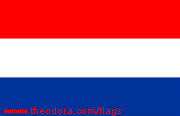 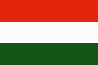 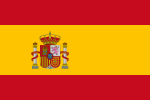 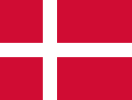 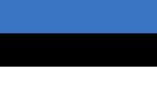 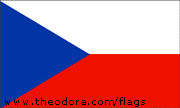 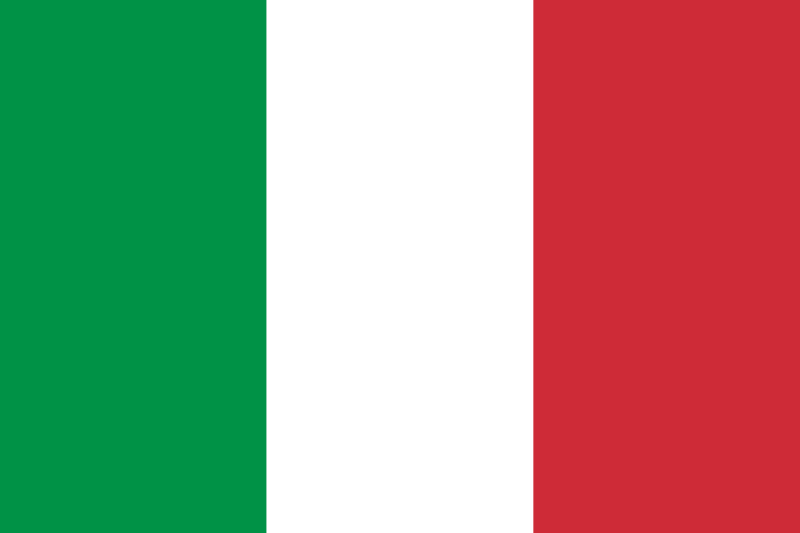 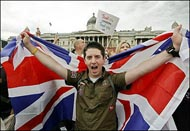 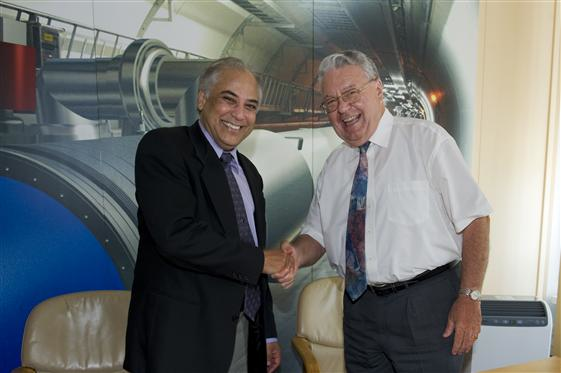 The remaining ESS members states together with EIB covers the rest!
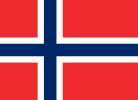 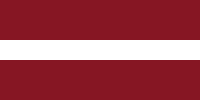 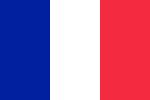 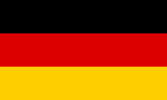 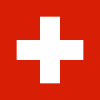 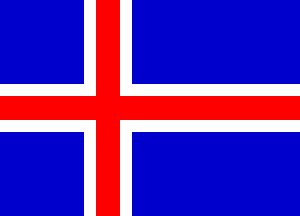 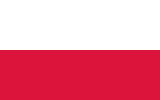 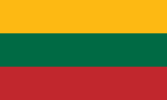 ESS construction cost estimates
Investment: 	1478 M€ / ~10y
Operations:	106 M€ / y
Decomm.  :	346 M€
		(Prices per 2008-01-01)
Personel:
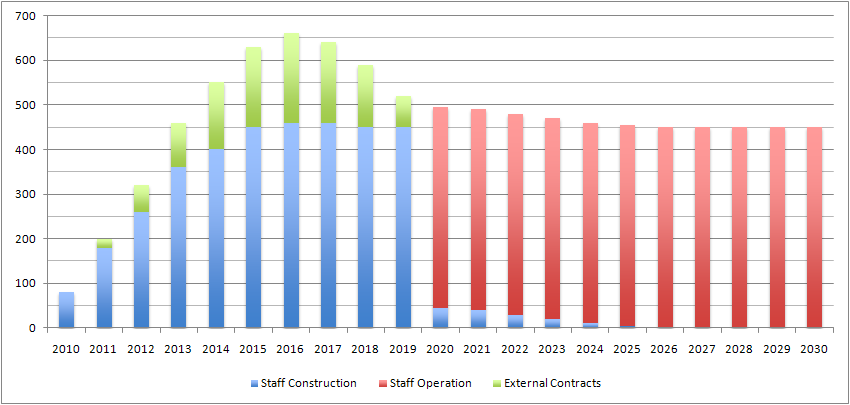 Investment:
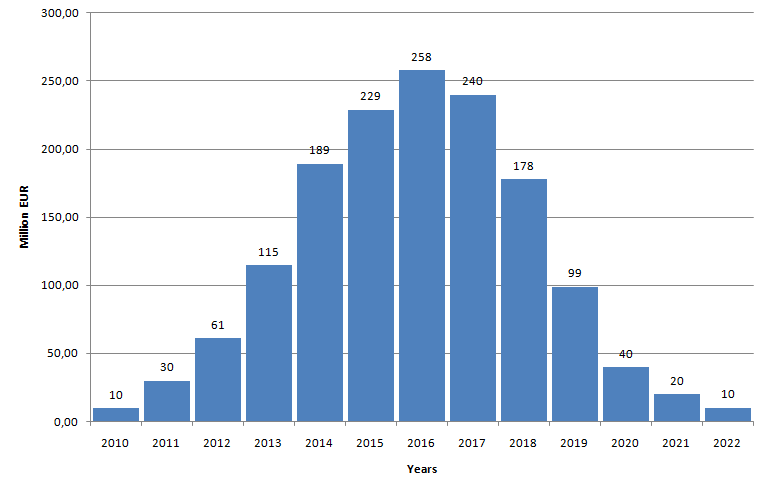 16
1.5 Billion Euros:
Biggest investment in Science ever in Scandinavia?
In modern time, definitely YES!
However, Tycho Brahe’s Stjärneborg costed the Danish king 1% of the state budget in 1580.
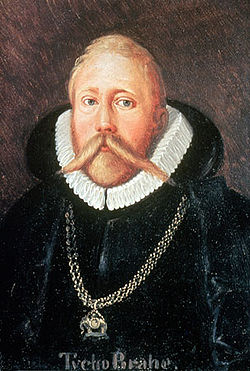 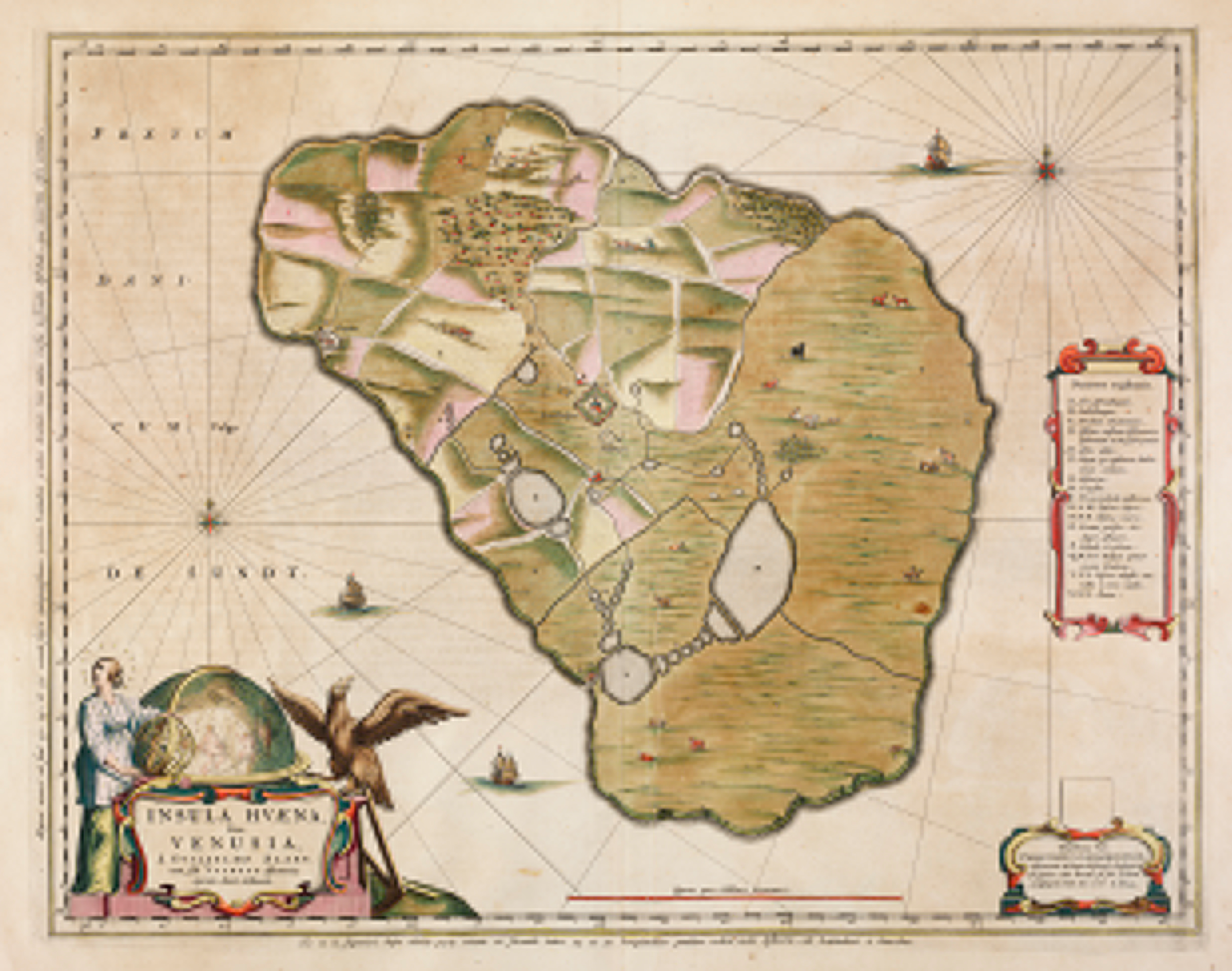 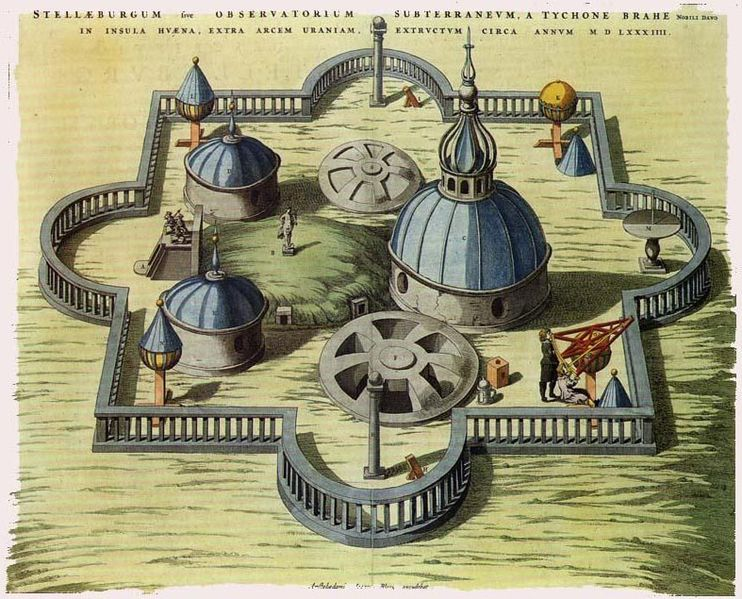 Or you could for 1.5 Billion Euros pay the US bankers bonuses for 24 days!
17
[Speaker Notes: 1% would be 1.7 Billion Dollars in 2011]
ESS Programme Organisation
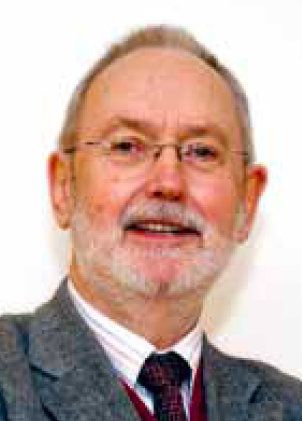 ESS AB Board
Steering Comm (STC)
Adm Financial Comm
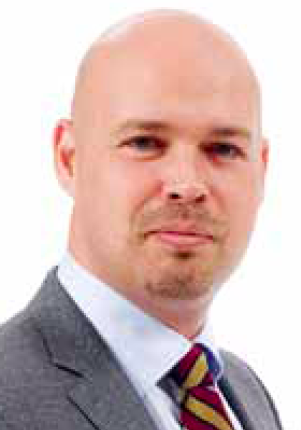 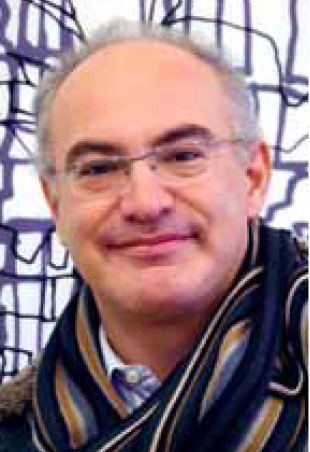 CEO
C. Carlile
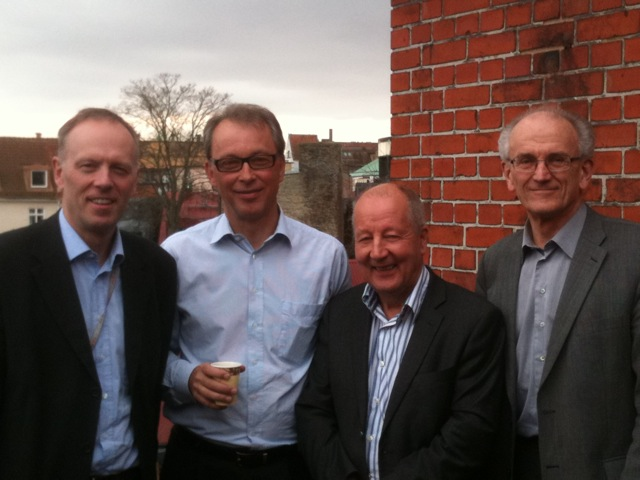 Administration
Director
Collaboration Partners
MachineDirector
Science
Director
ProgrammeDirector
Technology Adv. Comm
Science Adv. Comm
Accelerator
Target
Conventional Facilities
Instruments
Data Management
Neutron Science
ProgrammmeOffice
Preconstruction
Construction
Operation Phase
ESS Master Programme Schedule
Program Initiation
Program Set-up
Delivery of Contsruction phase
losure
# 7
 List
Technical Design Report
Ground Break
First Building
First Neutrons  
to Instruments
Pre-construction phase
Full beam power on target
Construction
PG2
PG1
PG4
PG3
Operations
Pre Construction Report
Design Update
Installation
Prepare to Build
Construction
Design Update
Prepare to Build
Installation
Construction
Concepual Design
Design and Manufacturing 22 instruments
Installation 1-22
Design Update
Site preparation
Construction
Programme Committees
Board, ,STC, AFC, SAC, TAC  Programme Decisions
Programme Reviews
Programme Budget
Programme Director
EPG
Programme Planning
Configuration control
Preparation of EPG Decisions
Definition of deliverables
CCB Machine
Programme Office
CCB Facilities
Project Managers

Accelerator
Target
Instruments
DMSC
Facilities
Licensing
Pre-Construction
ESS line organisation
Construction
Operations
De-Commissioning
Linac R&D in progress
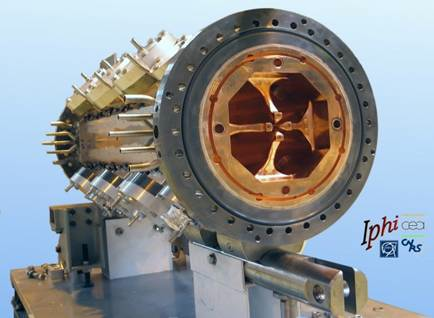 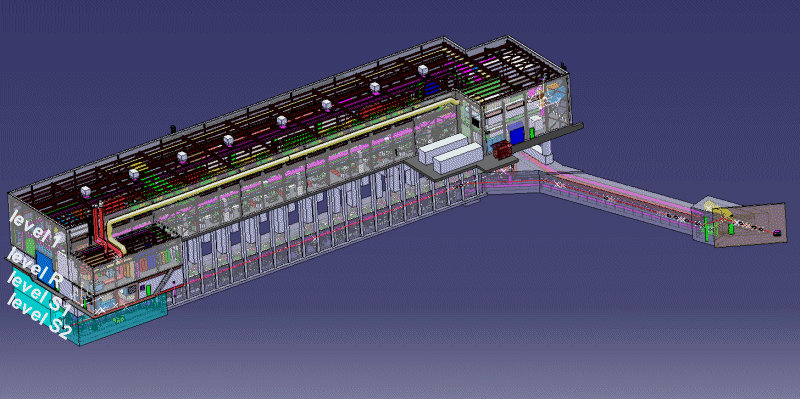 LINAC 4
IPHI RFQ at CEA-Saclay
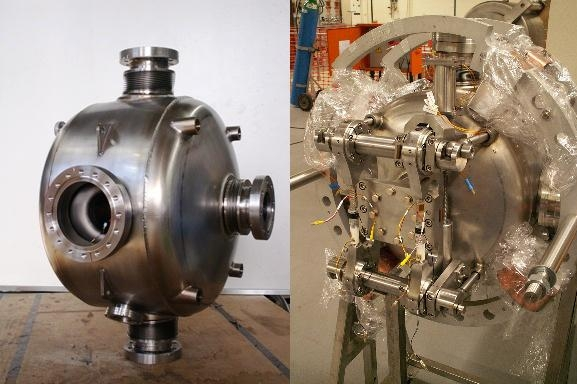 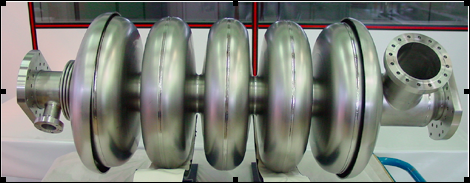 SC 5 cell cavity for 704 MHz, CEA and CNRS
SC single spoke cavity, IPNO (CNRS)
FNAL-RRCAT/ Tom
IPNO/Patxi
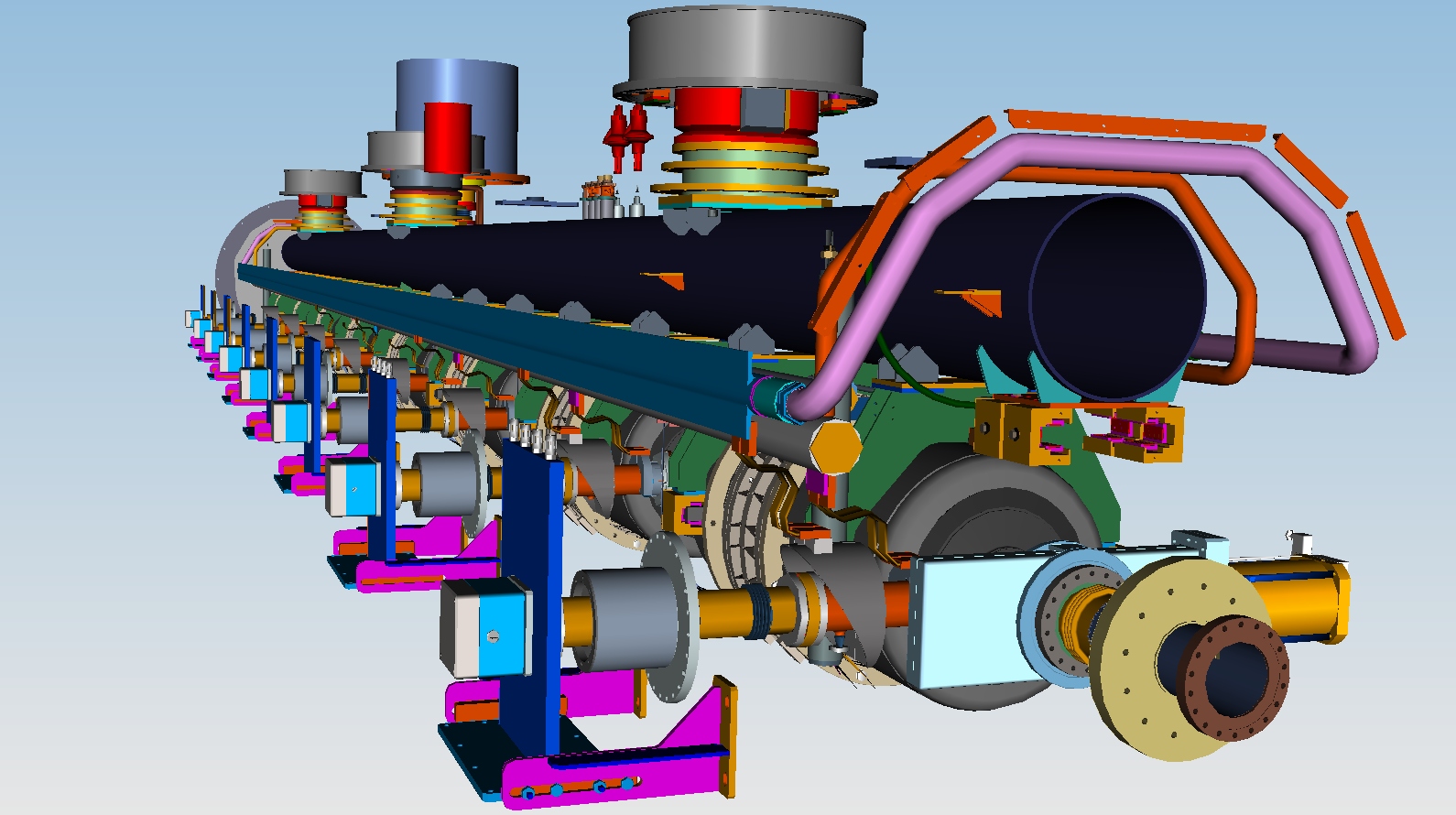 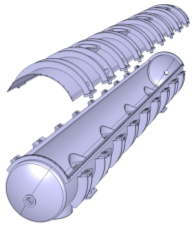 1054
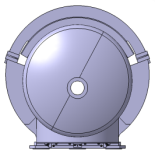 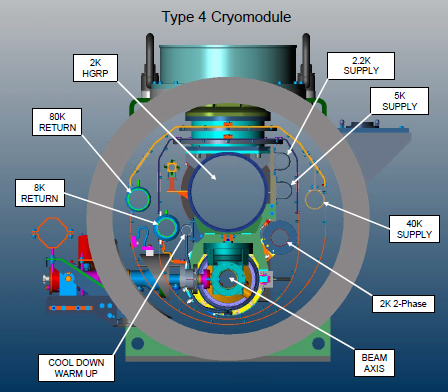 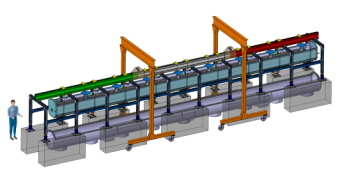 1021
Discussing collaboration with RRCAT on CM design
22
Cryo Infrastructure
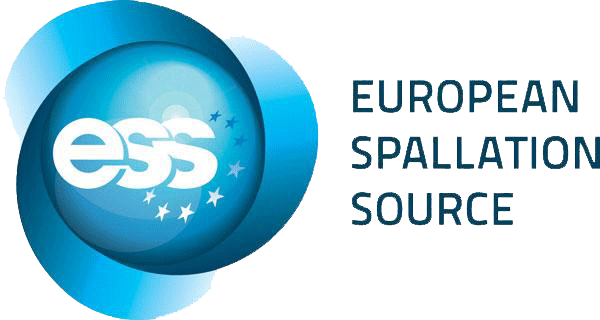 Linac cryoplant: 2K LHe for SC cavities estimated size appx. 10 kW @4.5K
Target cryoplant: 20K He for LH2 moderators estimated size appx. 2 x 8.3 kW @20K
Central liquefier: LHe for instruments estimated production appx. 45 l/h
Liquid nitrogen: LN2 for instruments estimated consumption appx. 1500 m3/a
23
2012-02-16, W. Hees, ESS
A sustainable research facility
Responsible
Carbondioxide:
- 30 000 ton/year
Renewable
Carbondioxide: - 120 000 ton/year
Recyclable
Carbondioxide:
- 15 000 ton/year
[Speaker Notes: Högsta temp: 118 GWH
All värme: 215 GWh = 10 000 villor]
Heat from accelerator and Helium system
Klystrons
Liquifiers
Heat:  
69 GWh
Ion source
Instruments
Heat:  
7 GWh
Heat:  
5 GWh
Accelerator
Heat:  
123 GWh
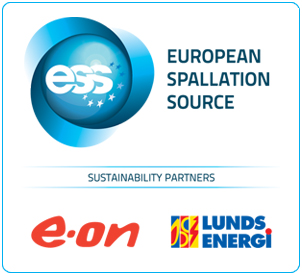 Target station:
Heat:  
11 GWh
[Speaker Notes: Tre värmenivåer]
Upgrades
The mandate is to build a 5 MW long pulse source!
The presently favored upgrade scenario is a power upgrade to higher power with maintained time structure (Max. 3.5 Gev and/or 100 mA)
Renewed interest recently in a 5 MW “short pulse” source with extraction from a ring of a bunch train over >100 microsceonds
We will study how this can be prepared within the present 5 MW baseline
The additional cost should be understood and made apparent in the costing of the 5 MW baseline
First technical studies and financial estimates for the upgrade itself  should be done as part of the ADU project
ESS Project Strategy
P2B
 assures a stringent project framework for prototyping the design choices in the technical design
 a continuous transition from design to construction and keeps the collaborations intact through the construction decision process
P2B projects
Construction projects
Design Updates
International convention signed
First 
neutrons
TDRs with cost and Schedule
Cryomodule production starts
First protons
Const.
Const.
P2B
P2B
P2B
DU
DU
P2B
Construction
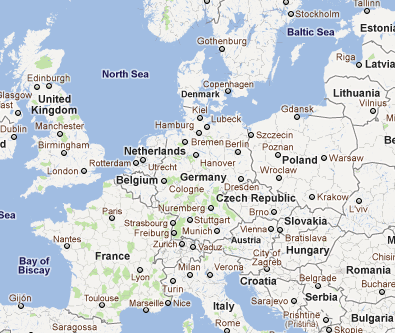 UPPSALA
First meeting with CEA 3/2 on production of cavities and CMs
First meeting with DESY  21/2 on cavity testing and CM testing
Discussions on-going with Uppsala and IPNO of acceptance test of Spoke CMs
LUND
DESY
CEA/IPNO
28
Frozen accelerator designFalsterbo December 2011
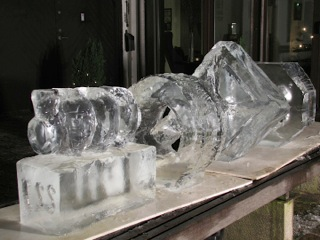 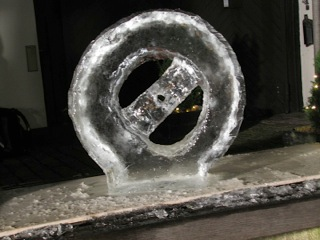 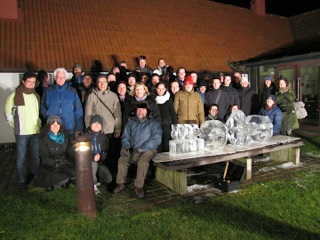 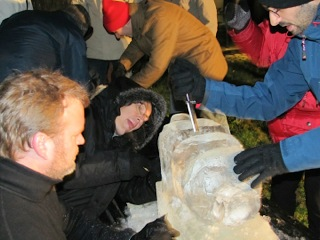 29
Summary
The European Spallation Source will be built in Lund
The Design will permit a long life with many upgrades
The accelerator design, prototyping and construction are done in a collaboration

Good progress – general comment at the last TAC meeting was:
You are really going to build it!

Welcome to contribute!
30